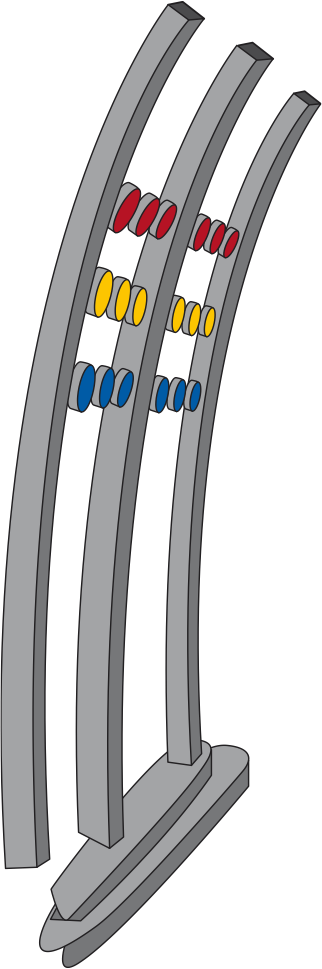 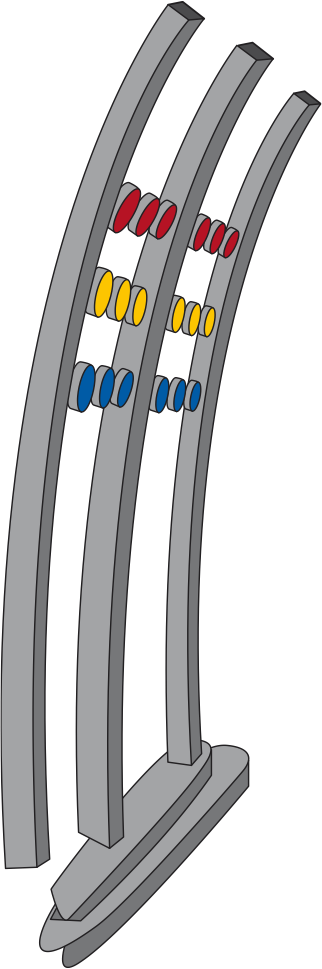 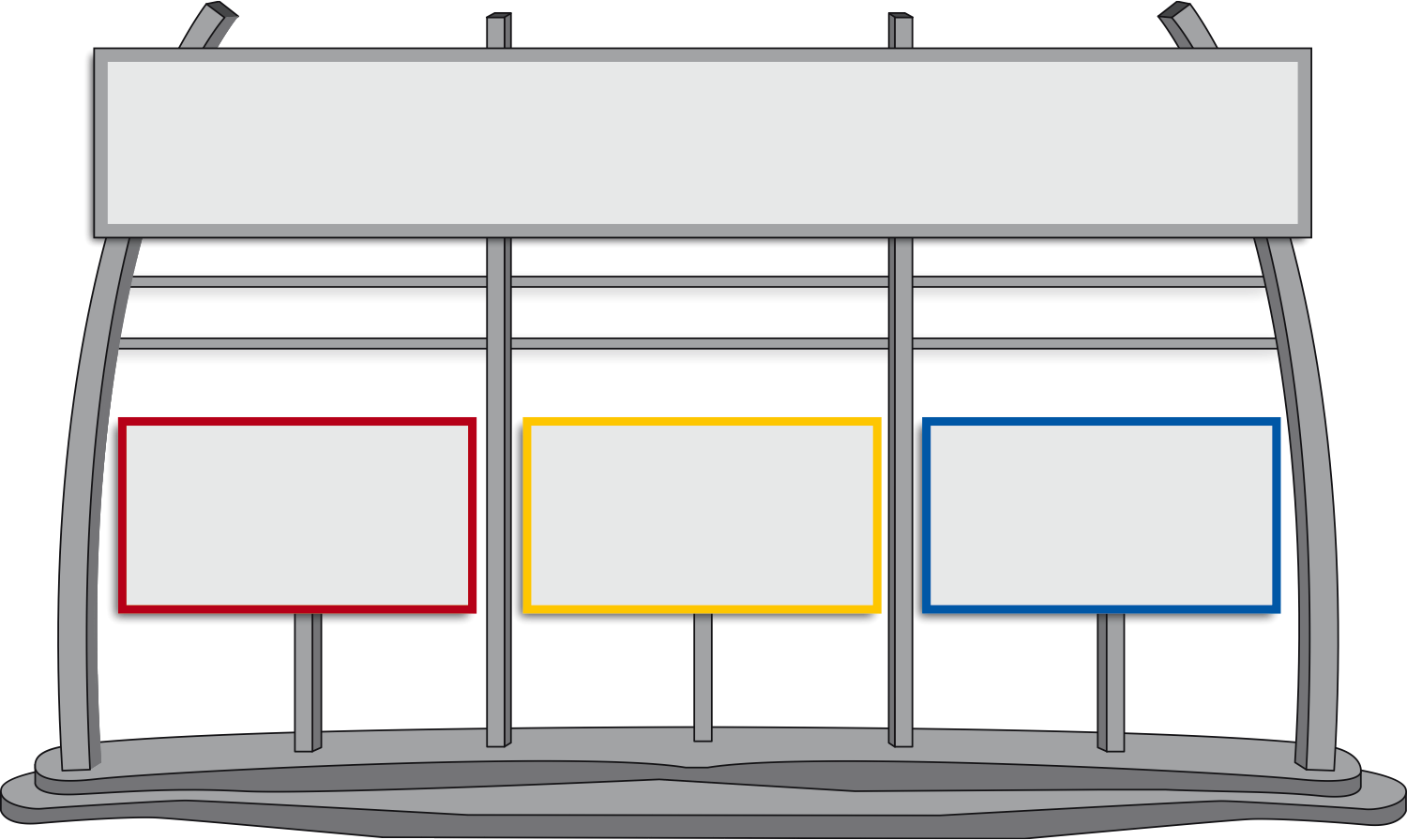 Questions sur l‘inde
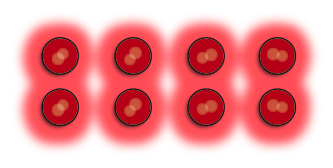 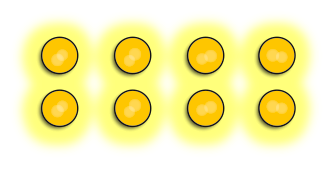 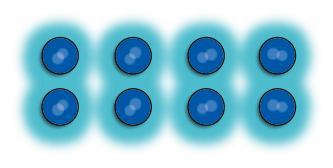 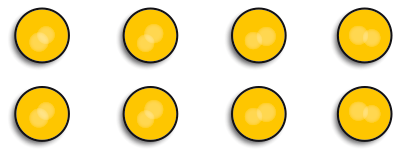 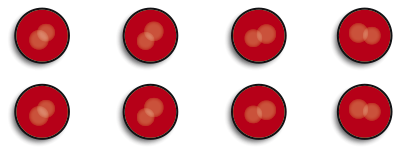 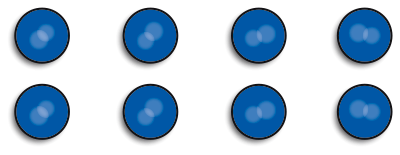 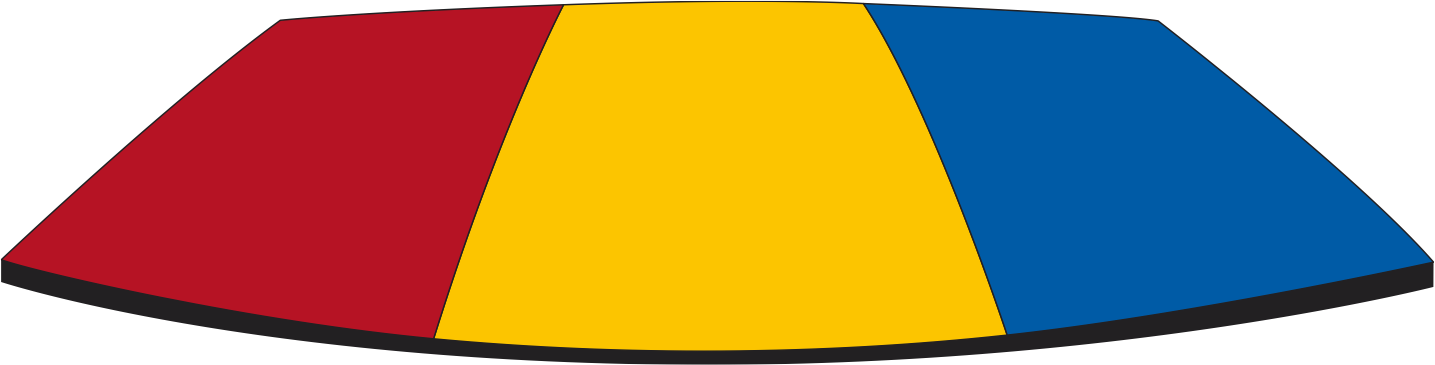 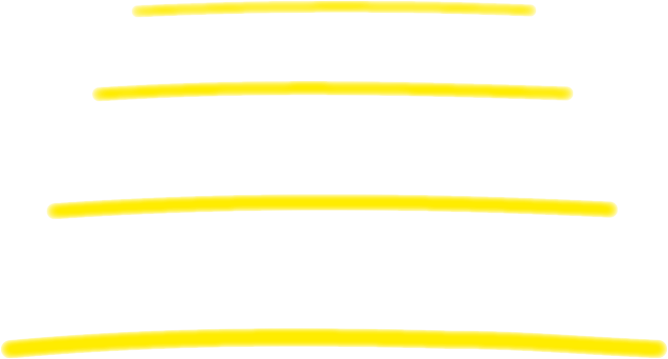 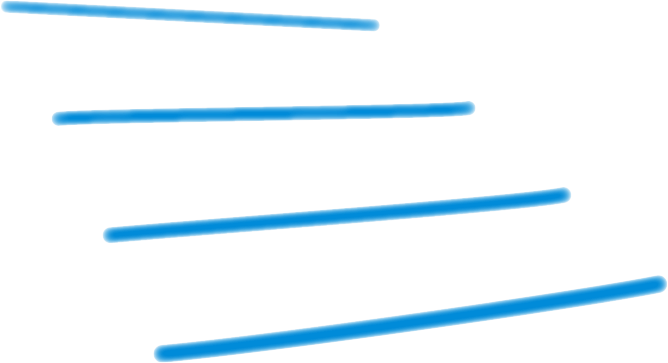 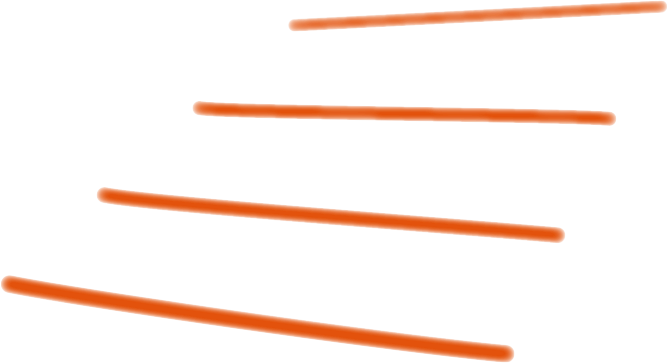 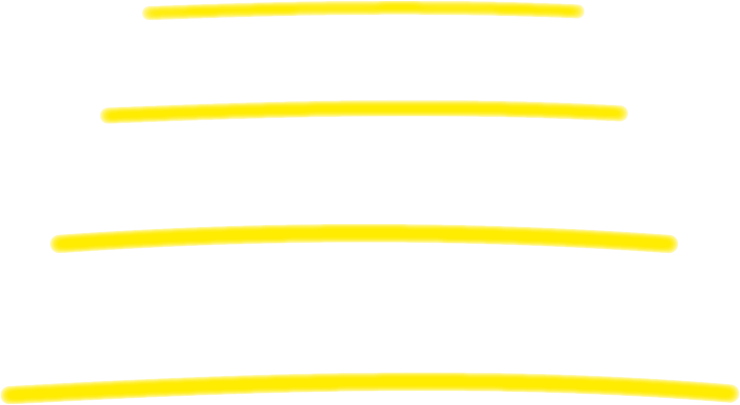 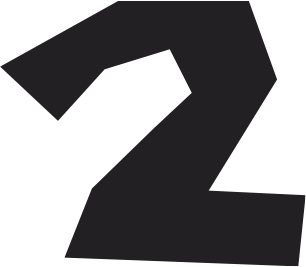 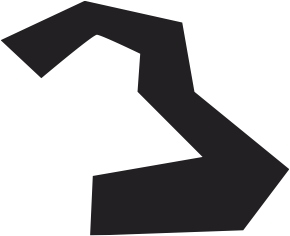 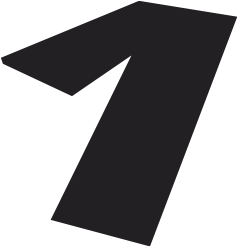 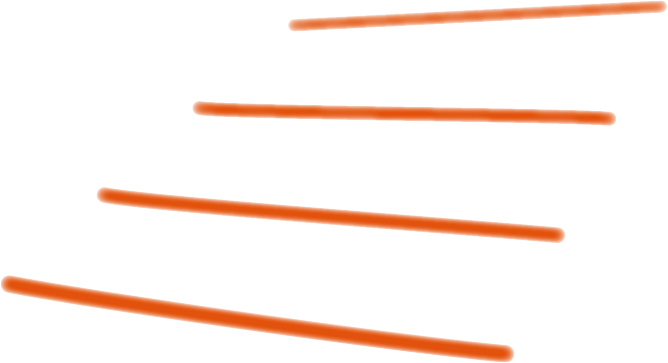 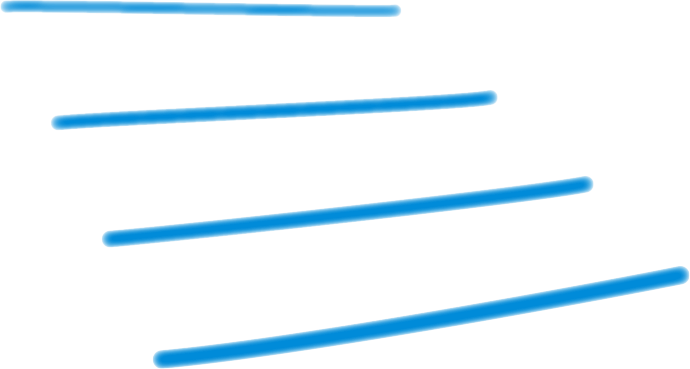 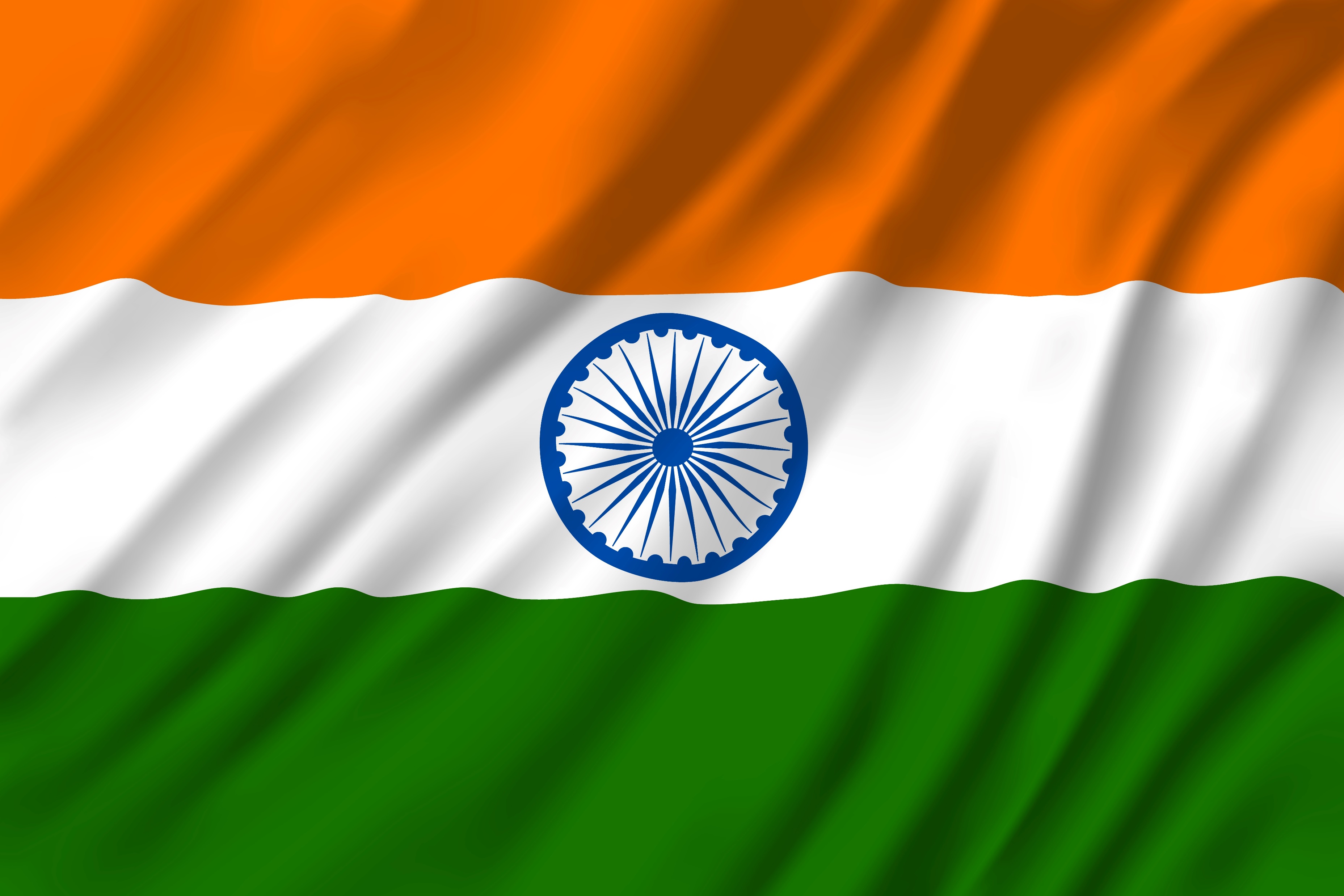 Combien de langues y a-t-il en Inde?
1
250
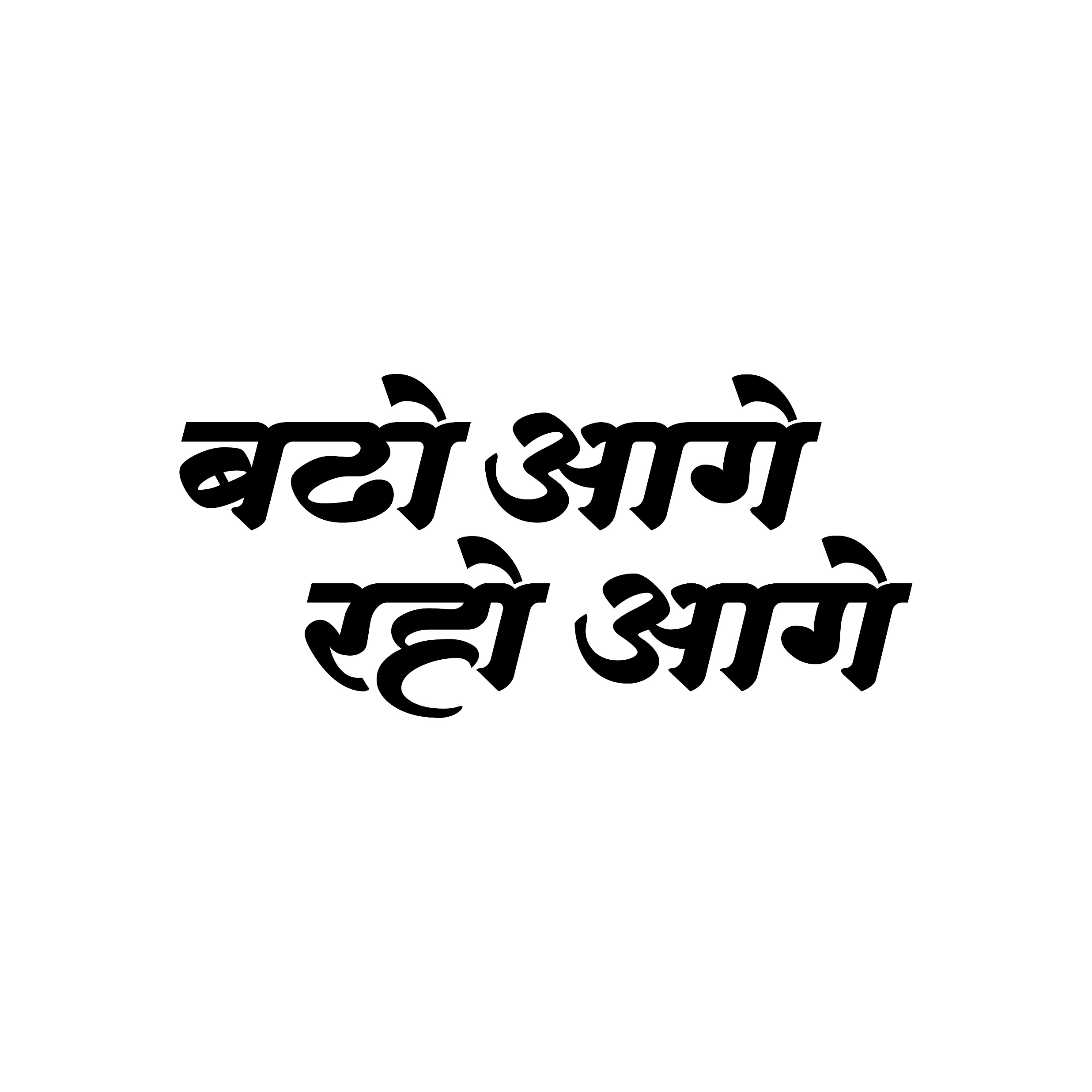 50
2
3
120
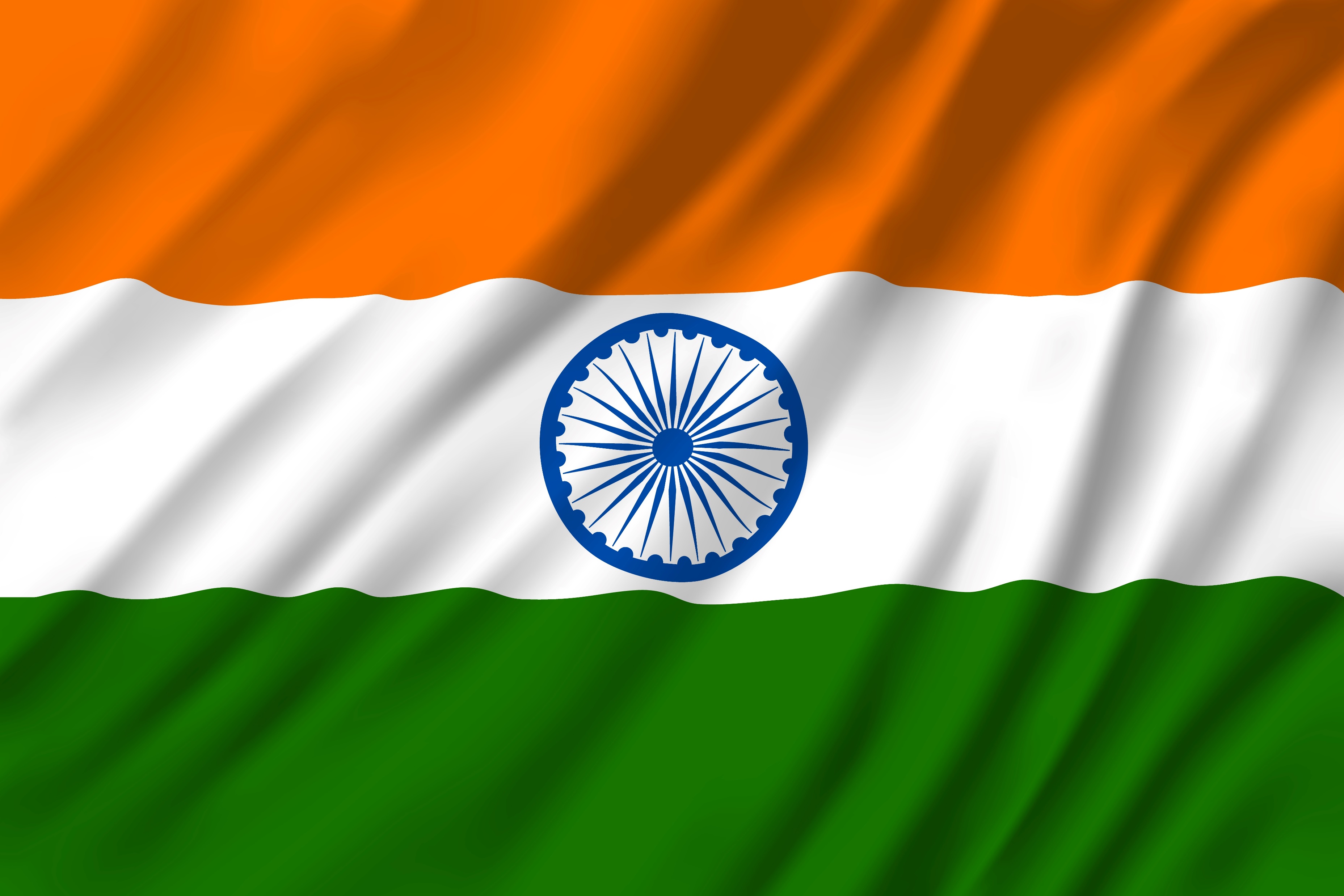 Combien de langues y a-t-il en Inde?
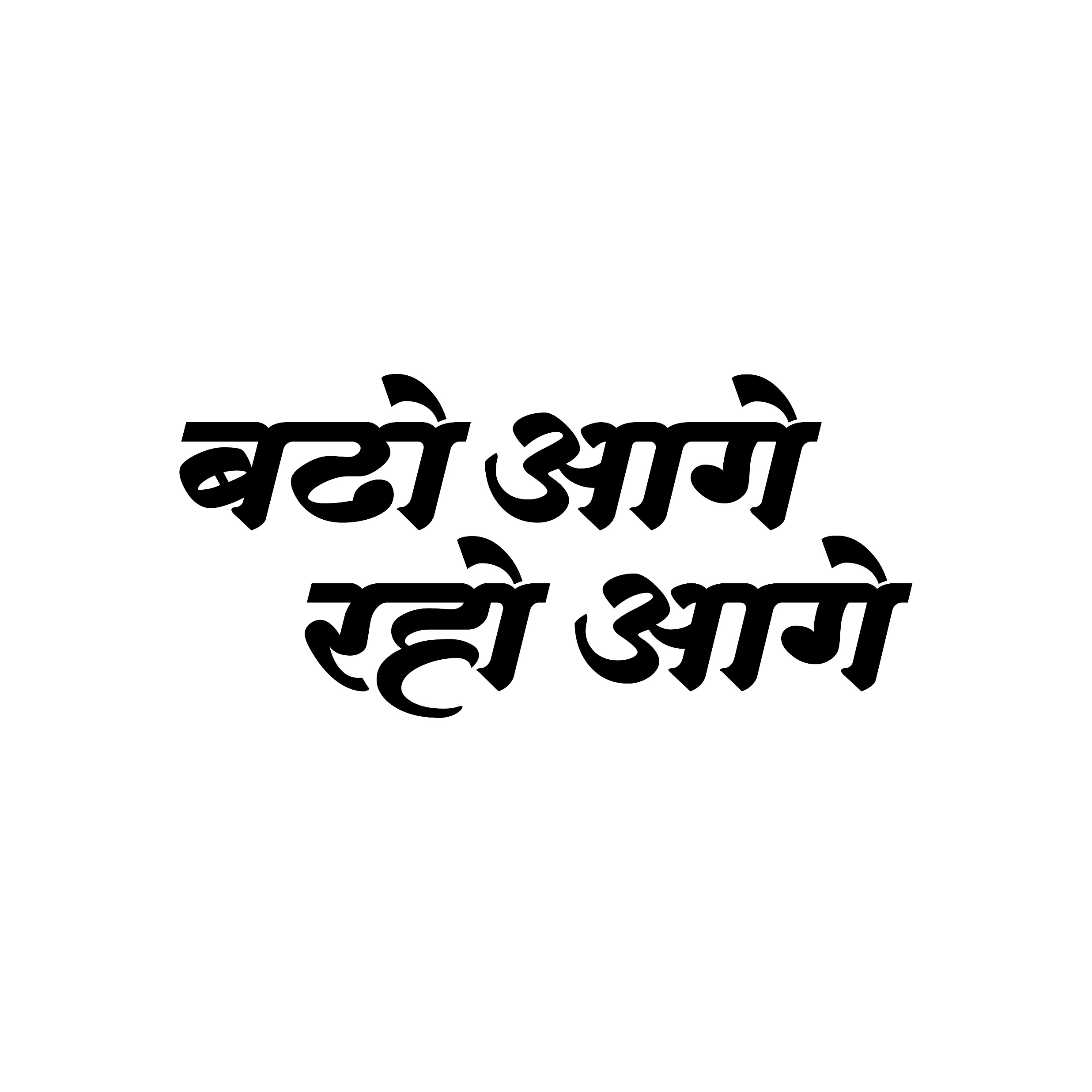 3
120
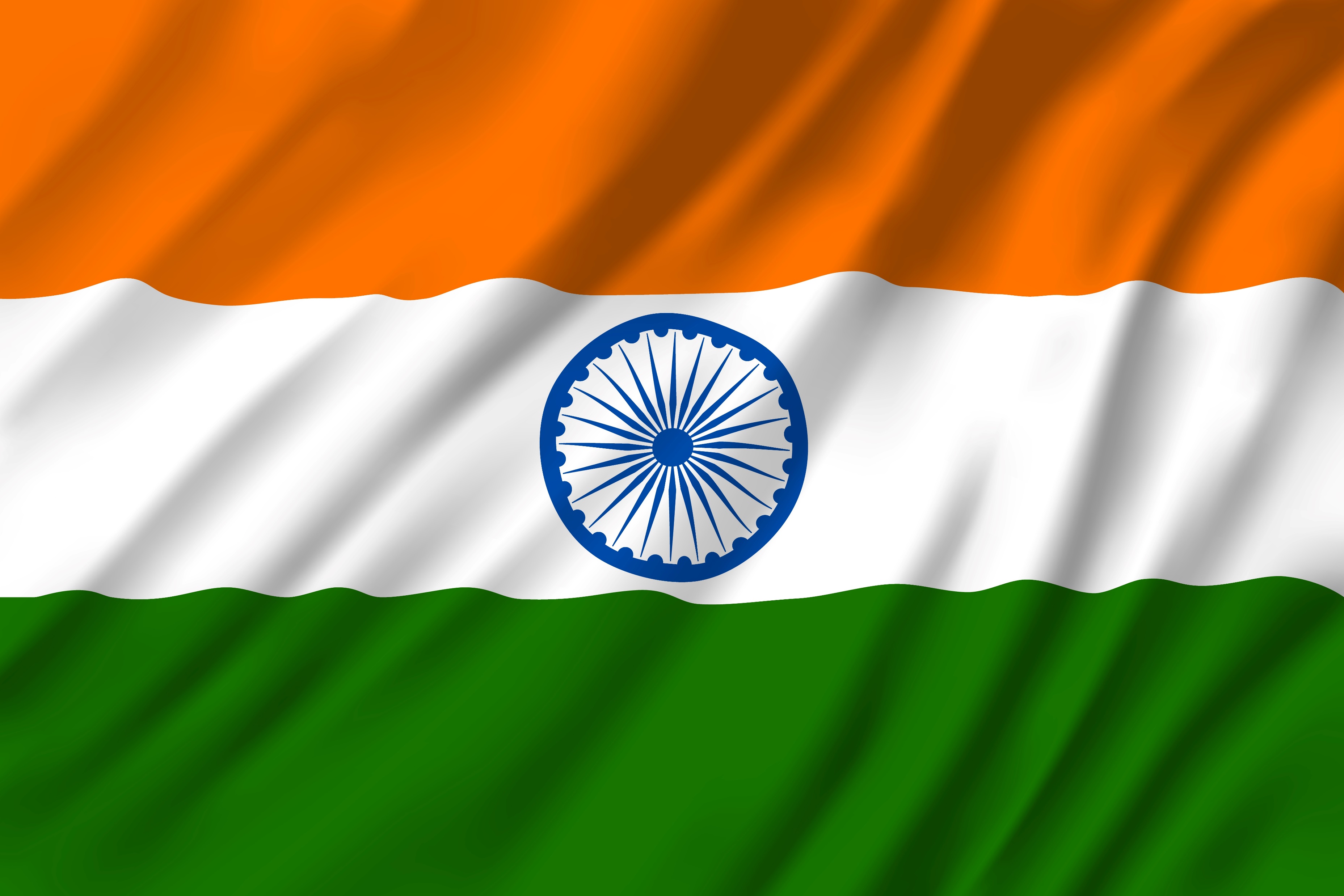 Namasté! (Je m'incline devant toi!)    
Lors de la salutation indienne
1
…on joint les mains
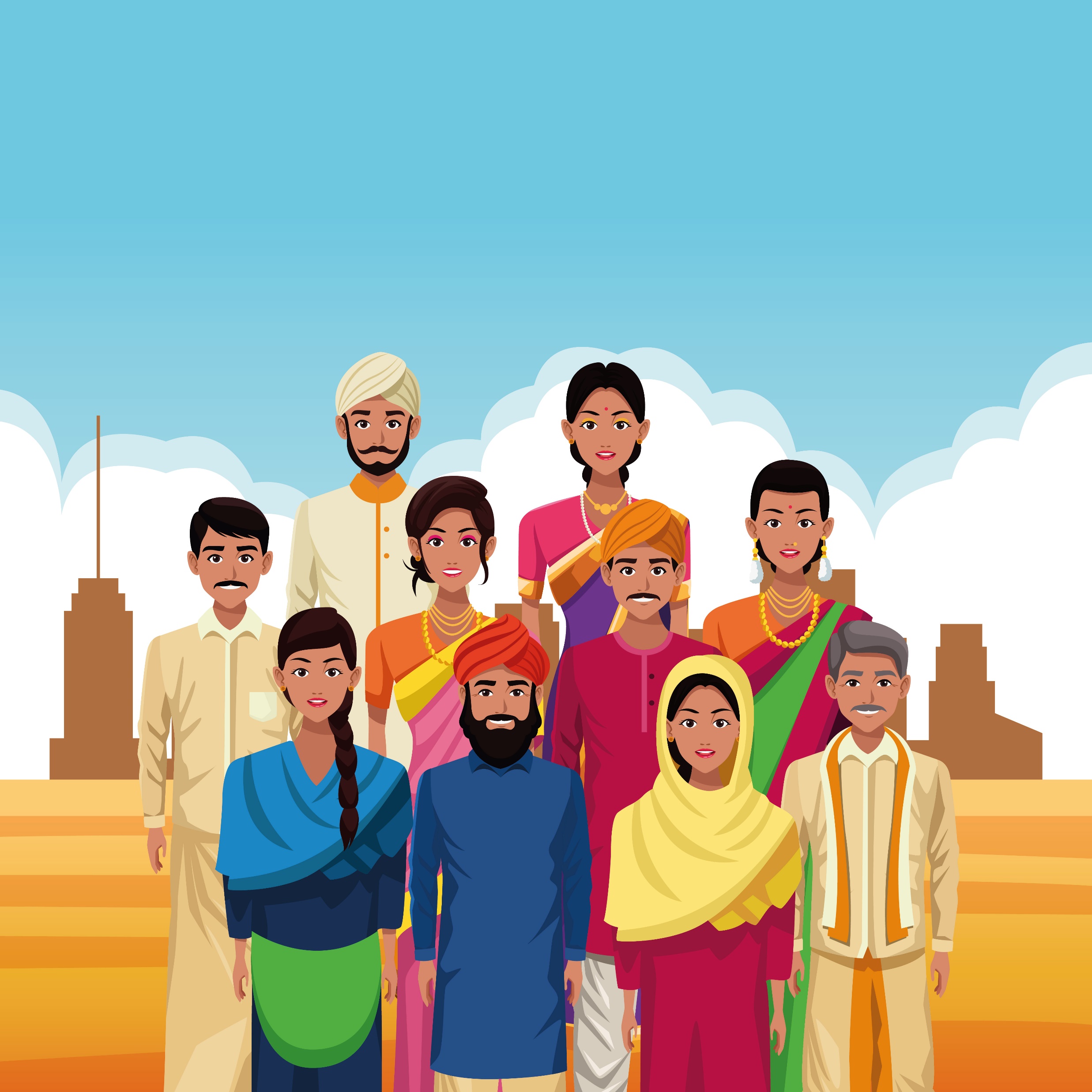 …on s'incline
2
3
…on serre des mains
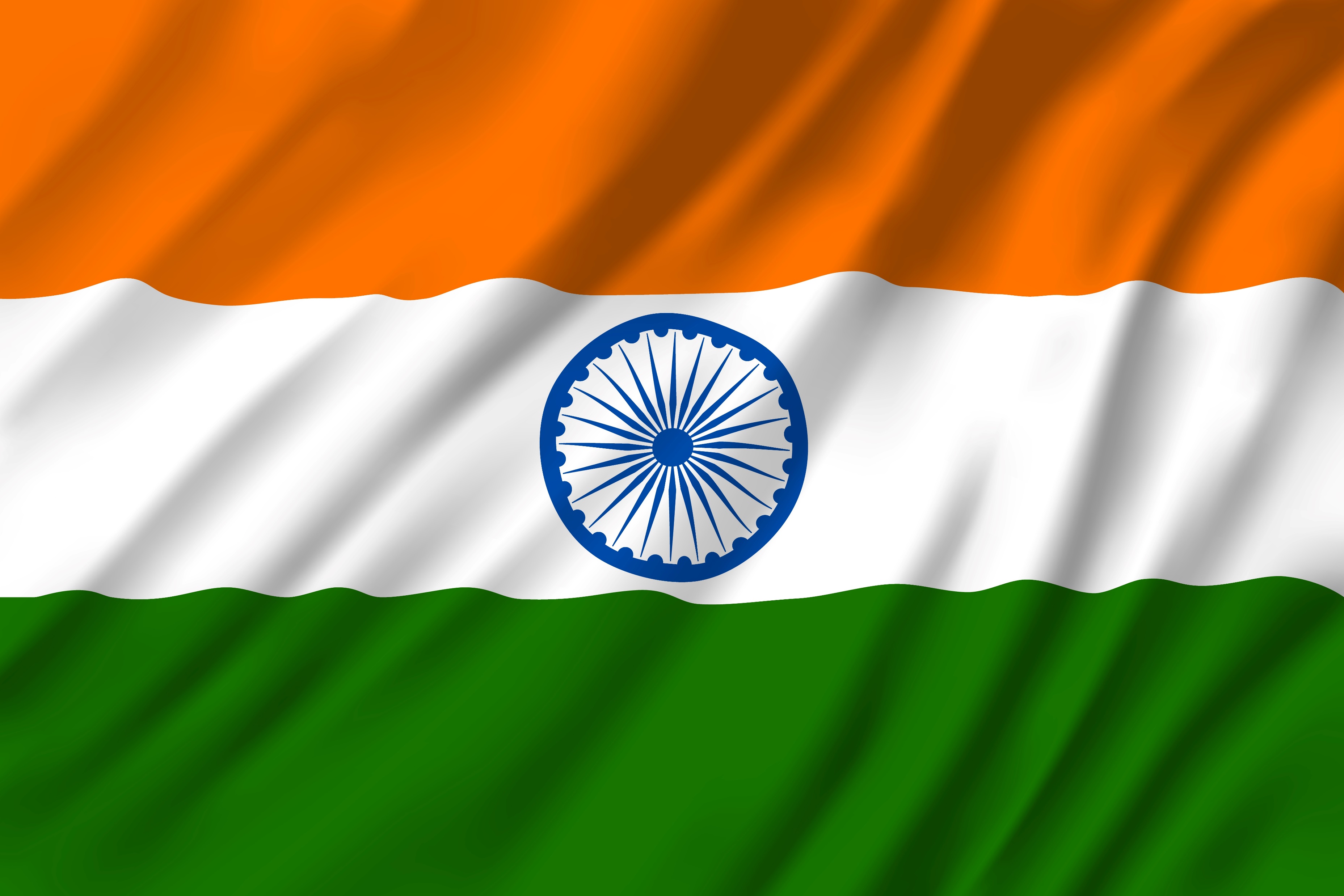 Namasté! (Je m'incline devant toi!)            Lors de la salutation indienne
1
… on joint les mains
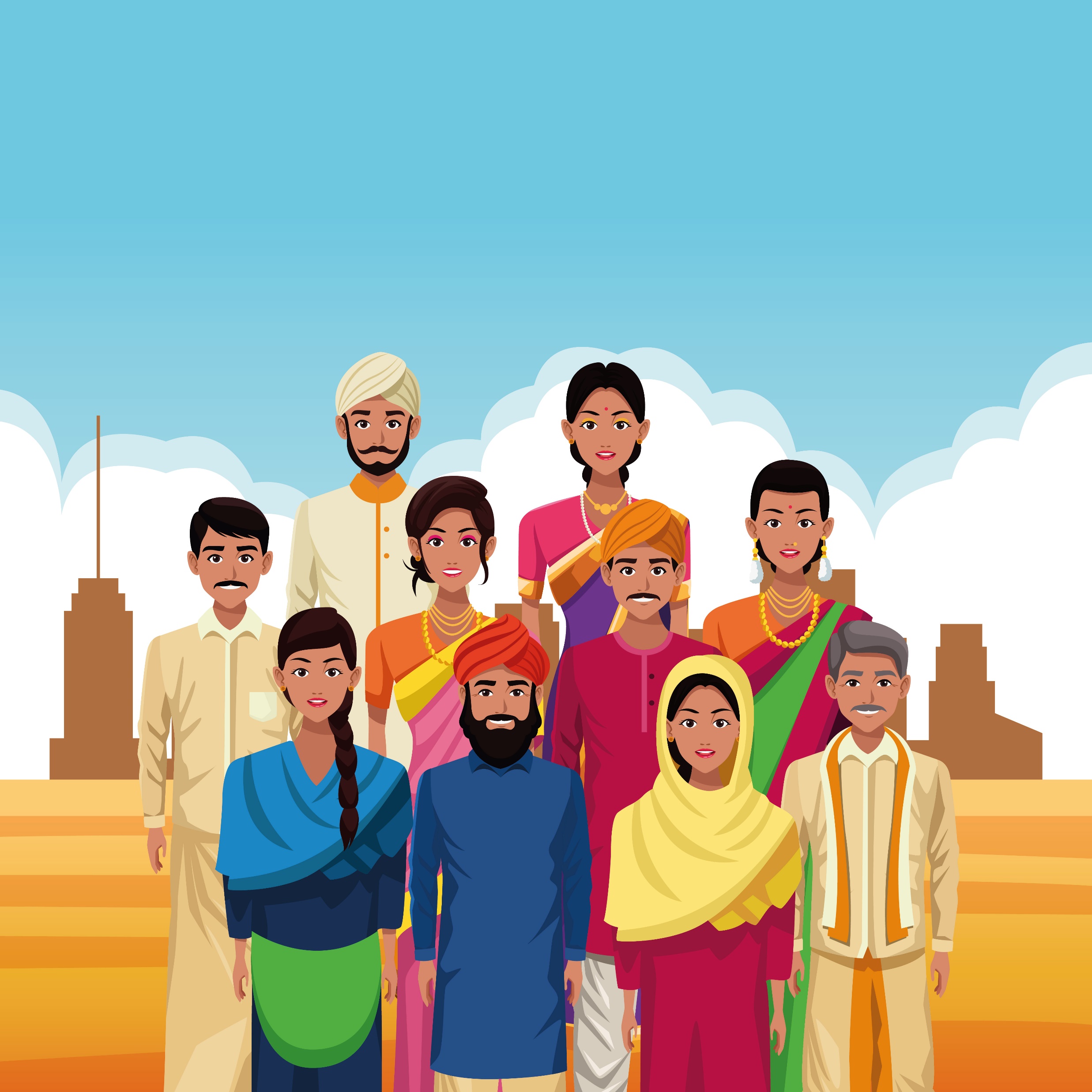 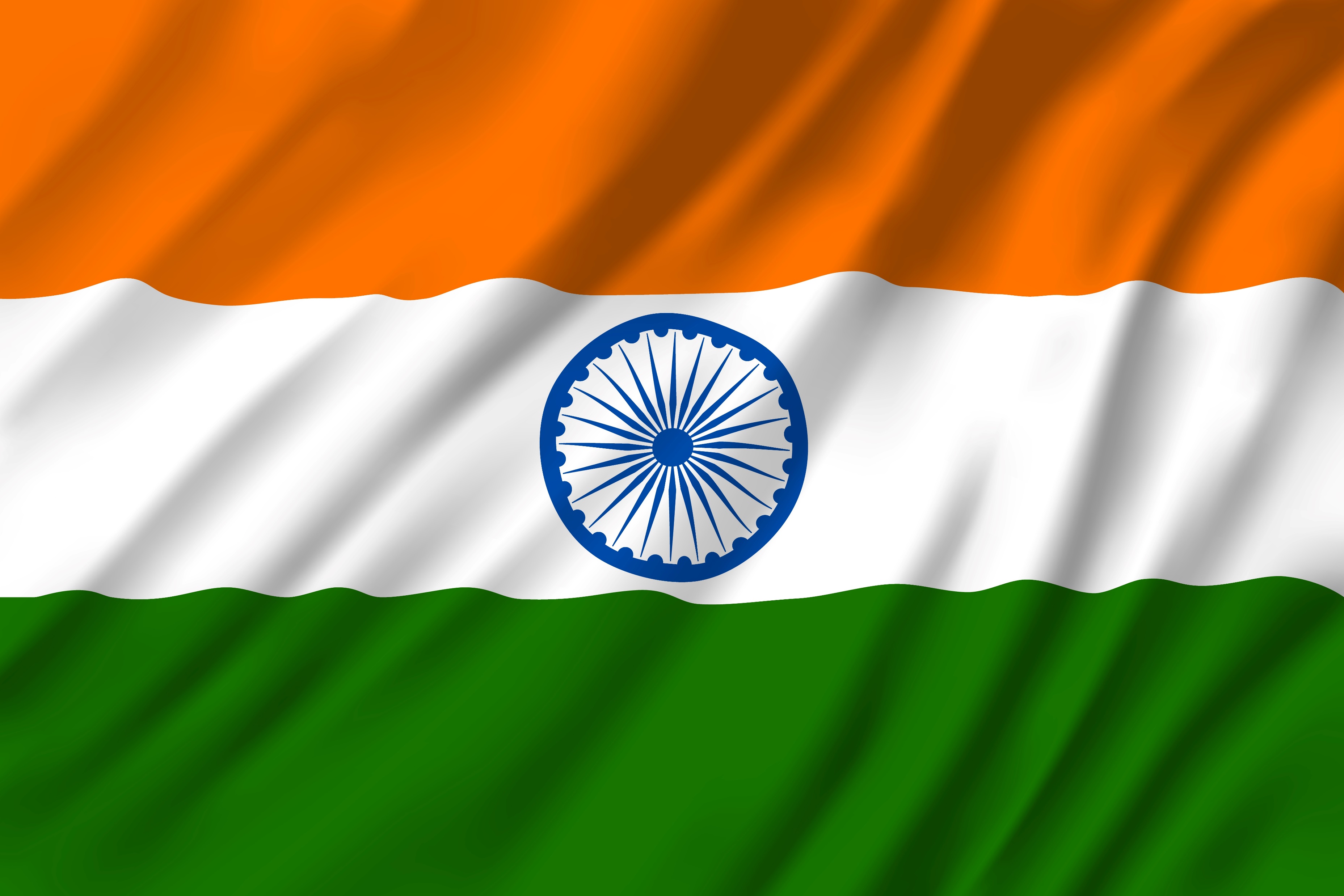 Comment s'appellent les vêtements des Indiennes ?
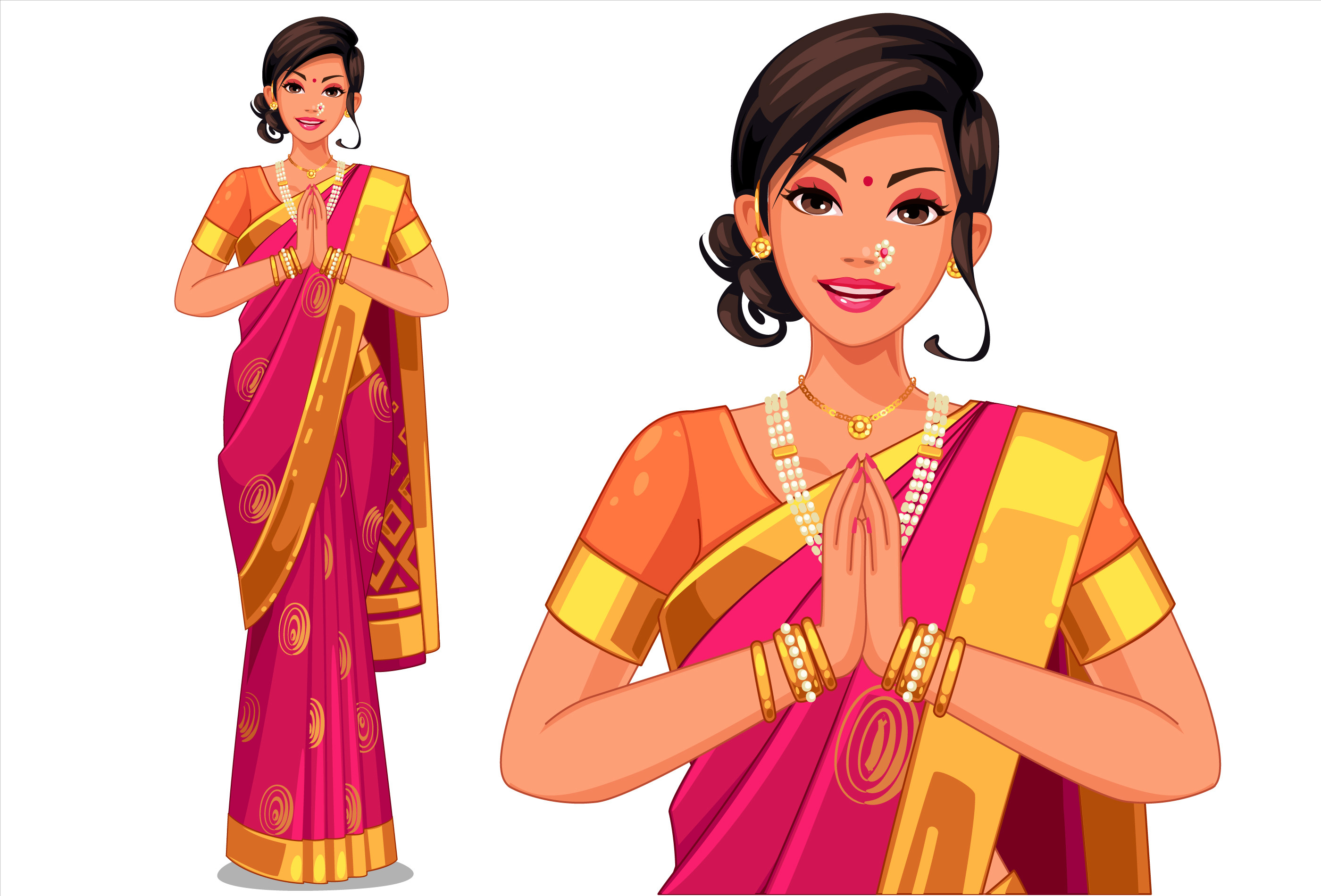 1
Bendi
Sari
2
3
Burqa
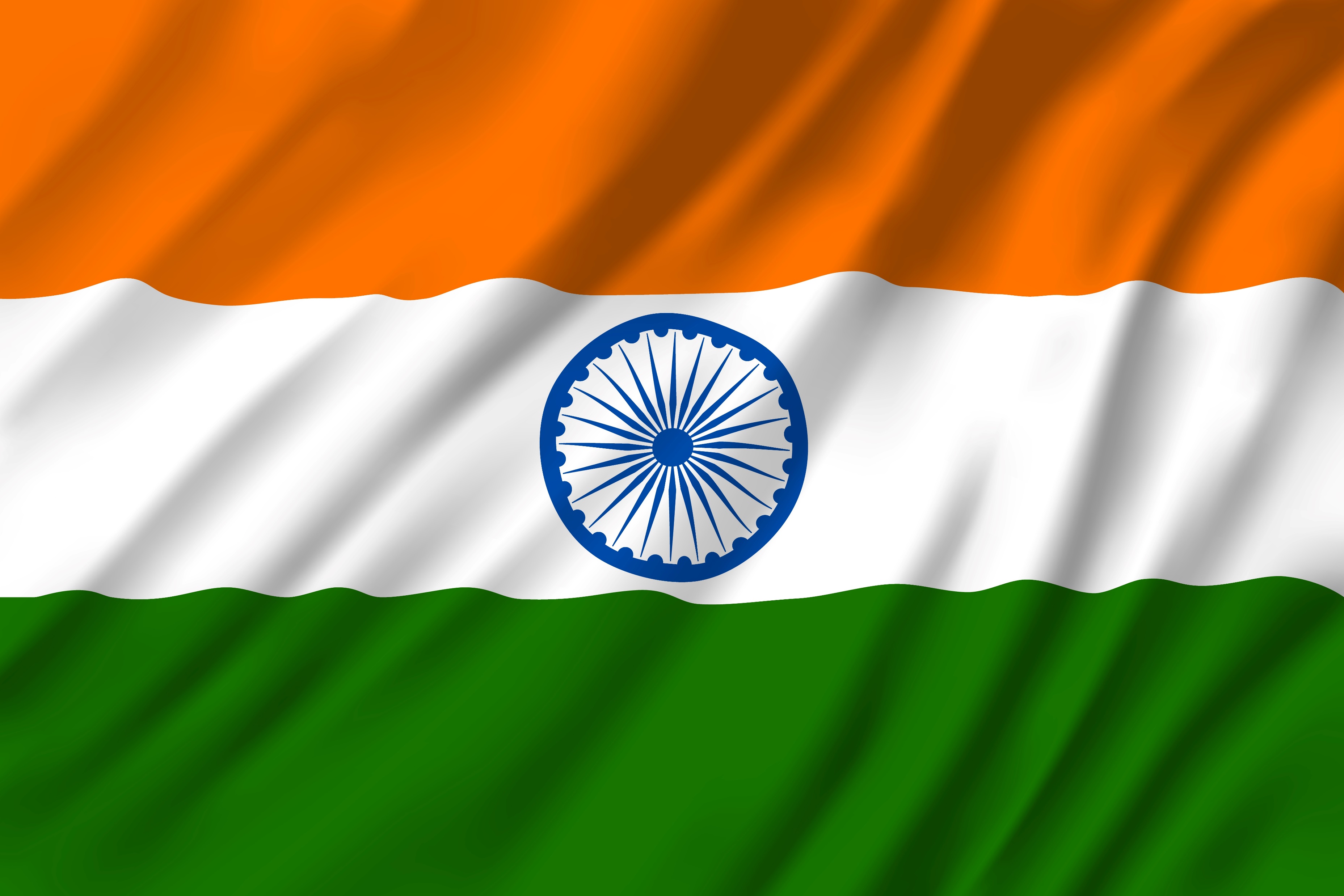 Comment s'appellent les vêtements des Indiennes ?
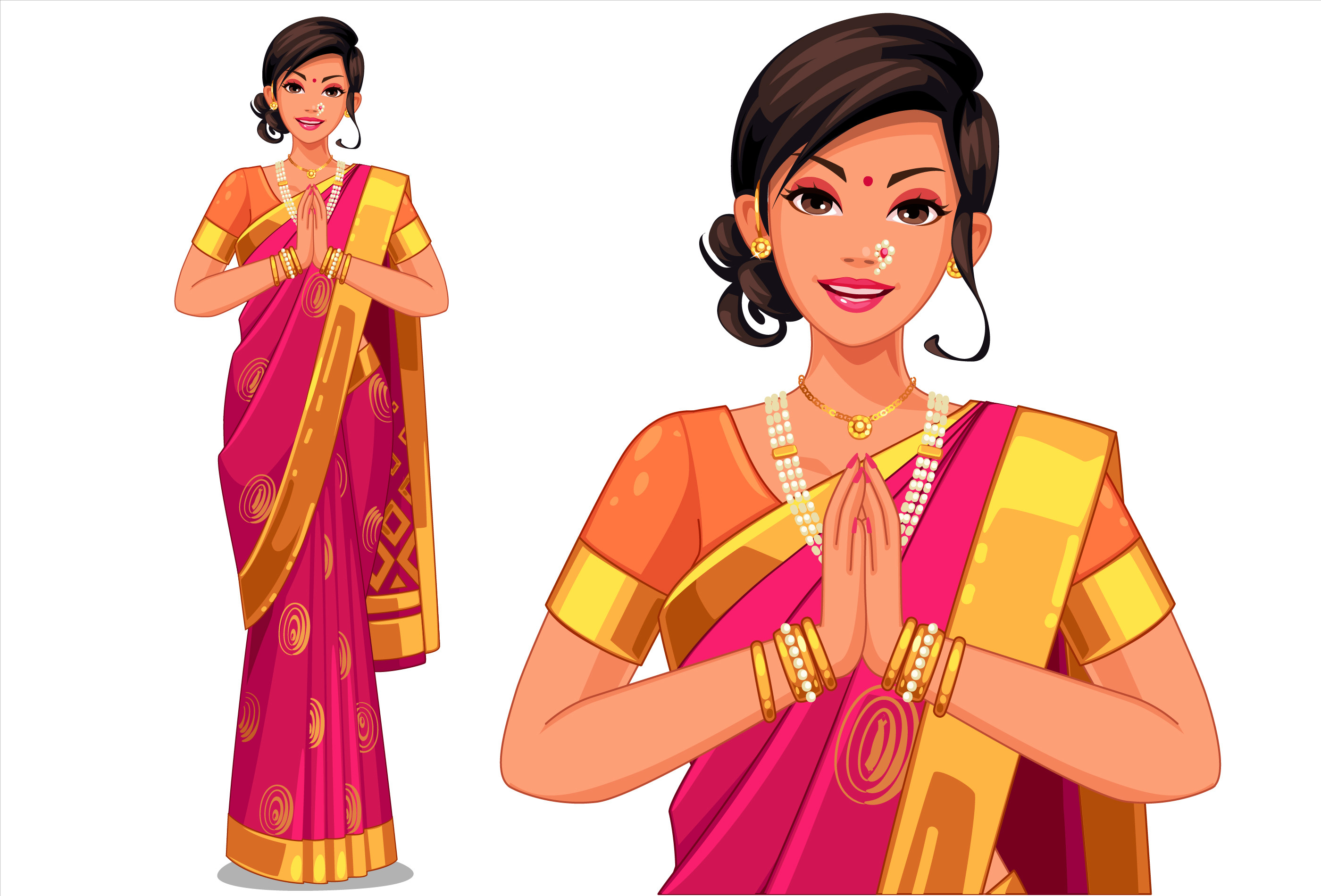 2
Sari
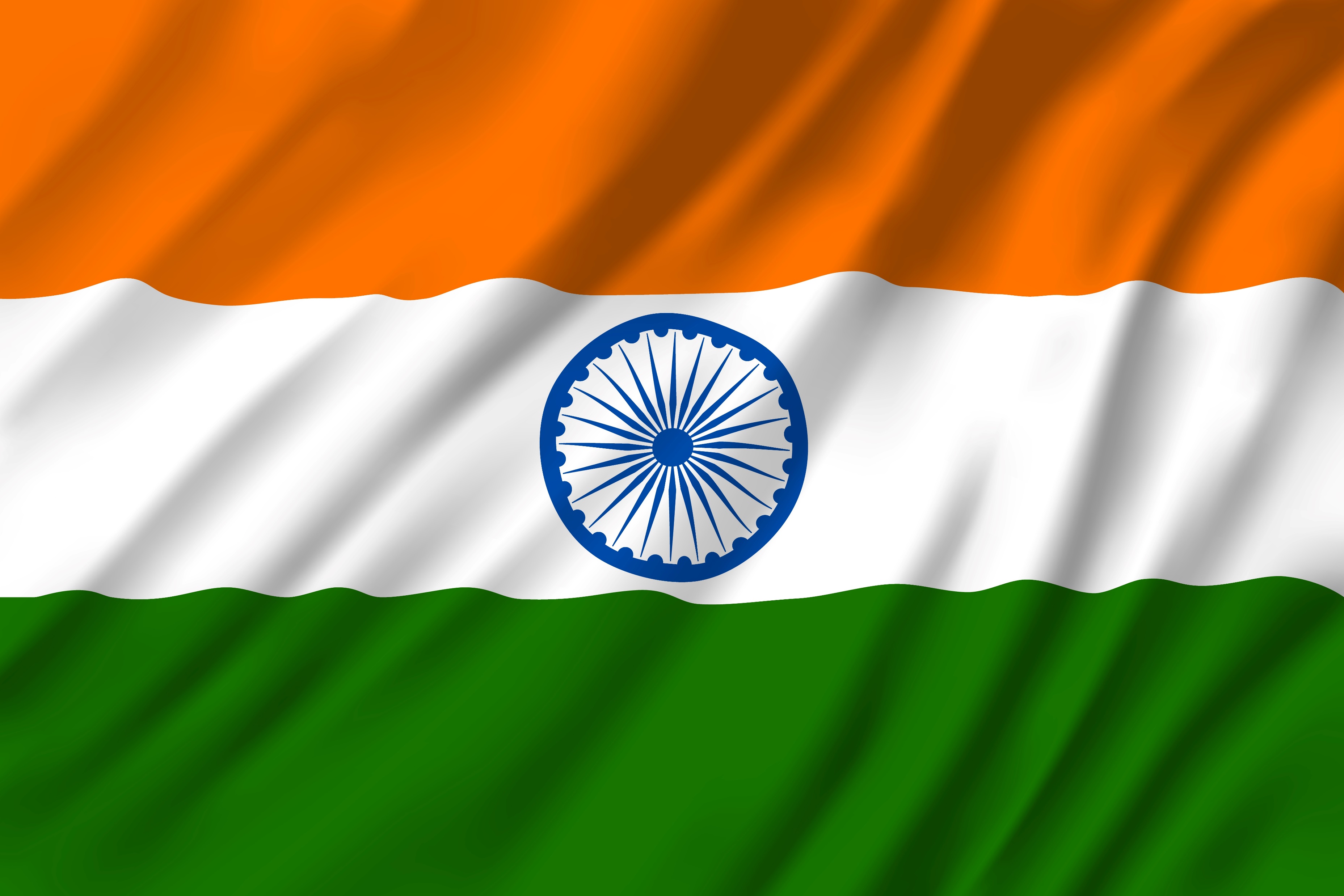 Lorsque l'on entre dans une maison, il faut ...?
1
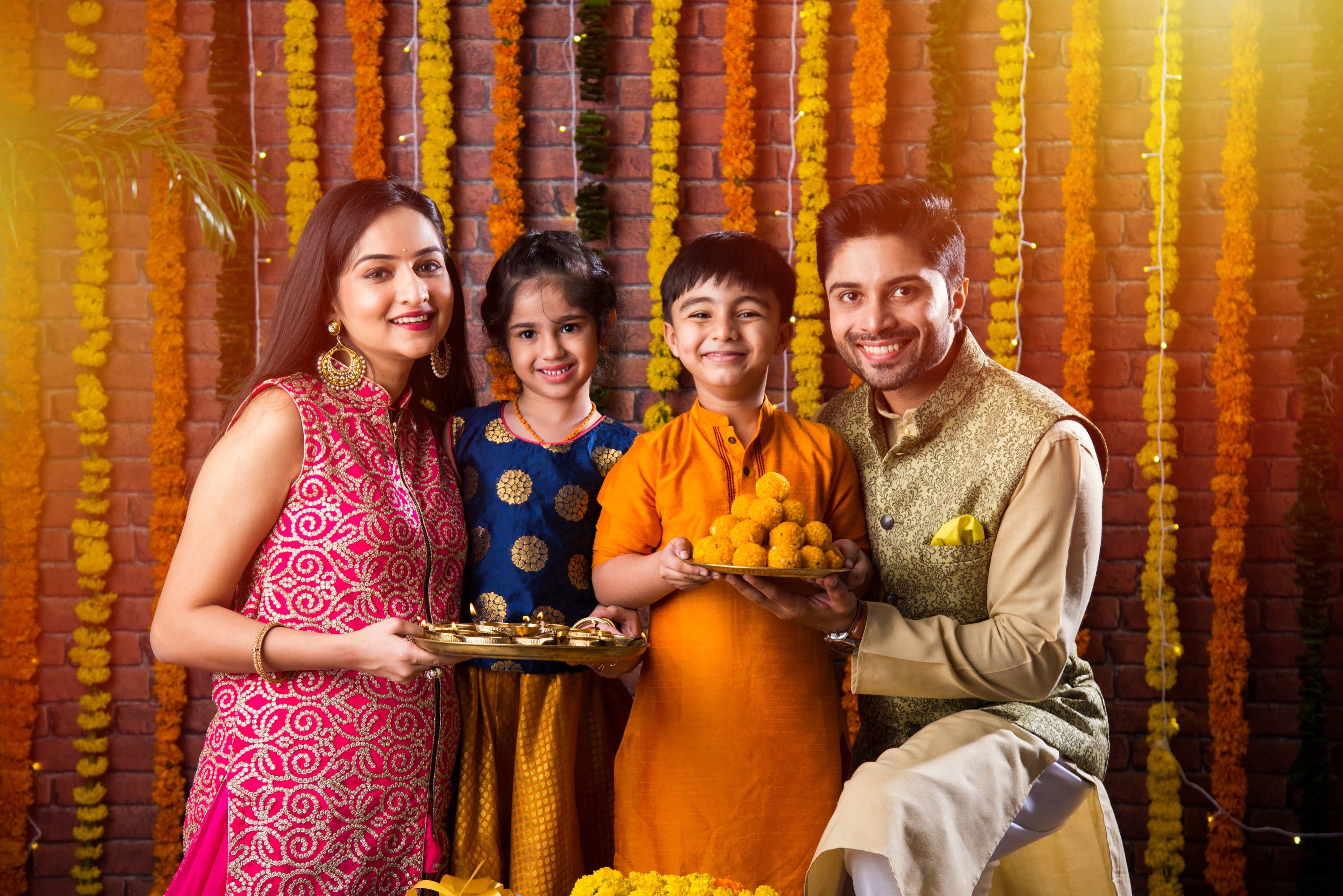 …allumer un bâton d'encens
…enlever ses chaussures
2
3
…sonner une cloche
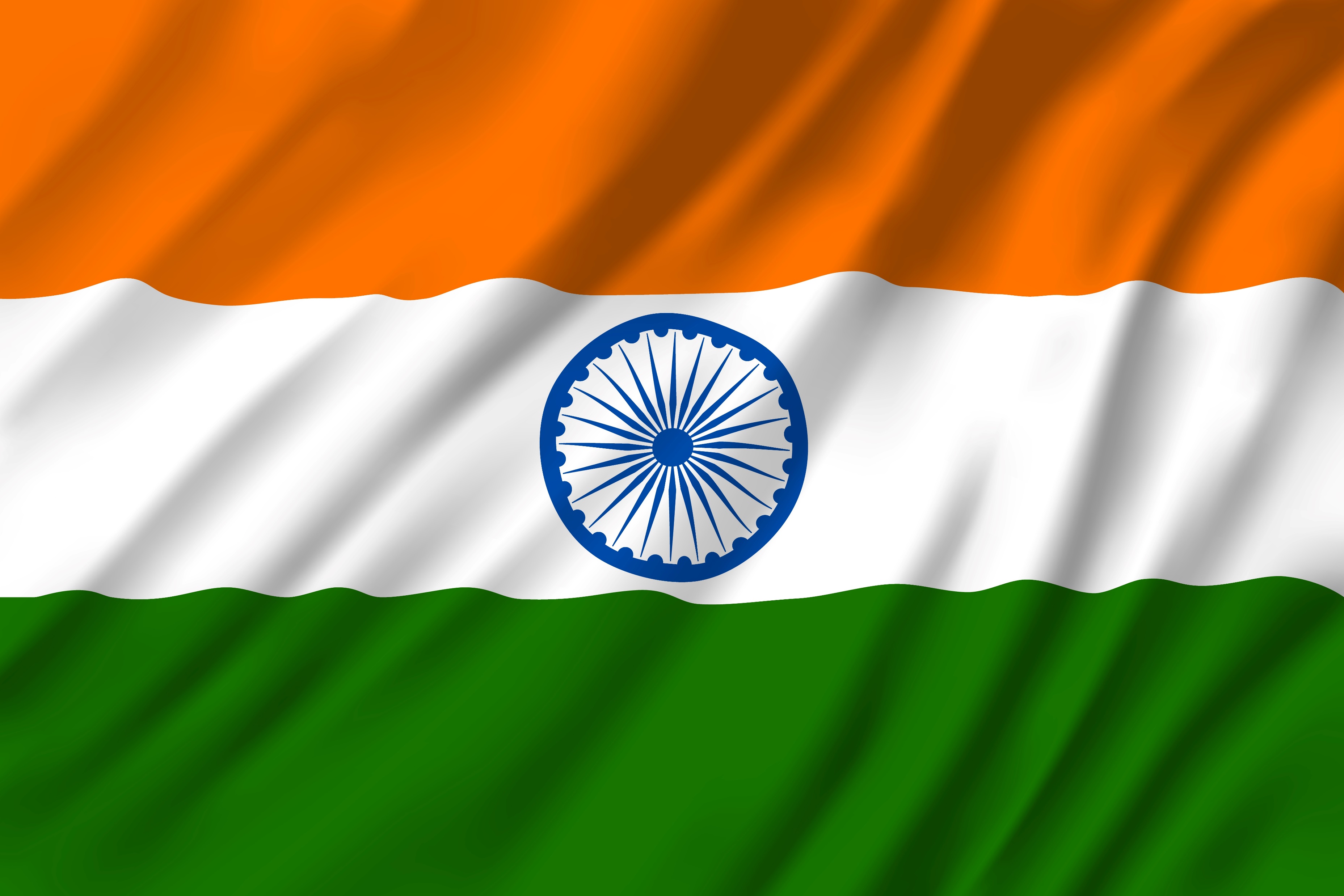 Lorsque l'on entre dans une maison, il faut ...?
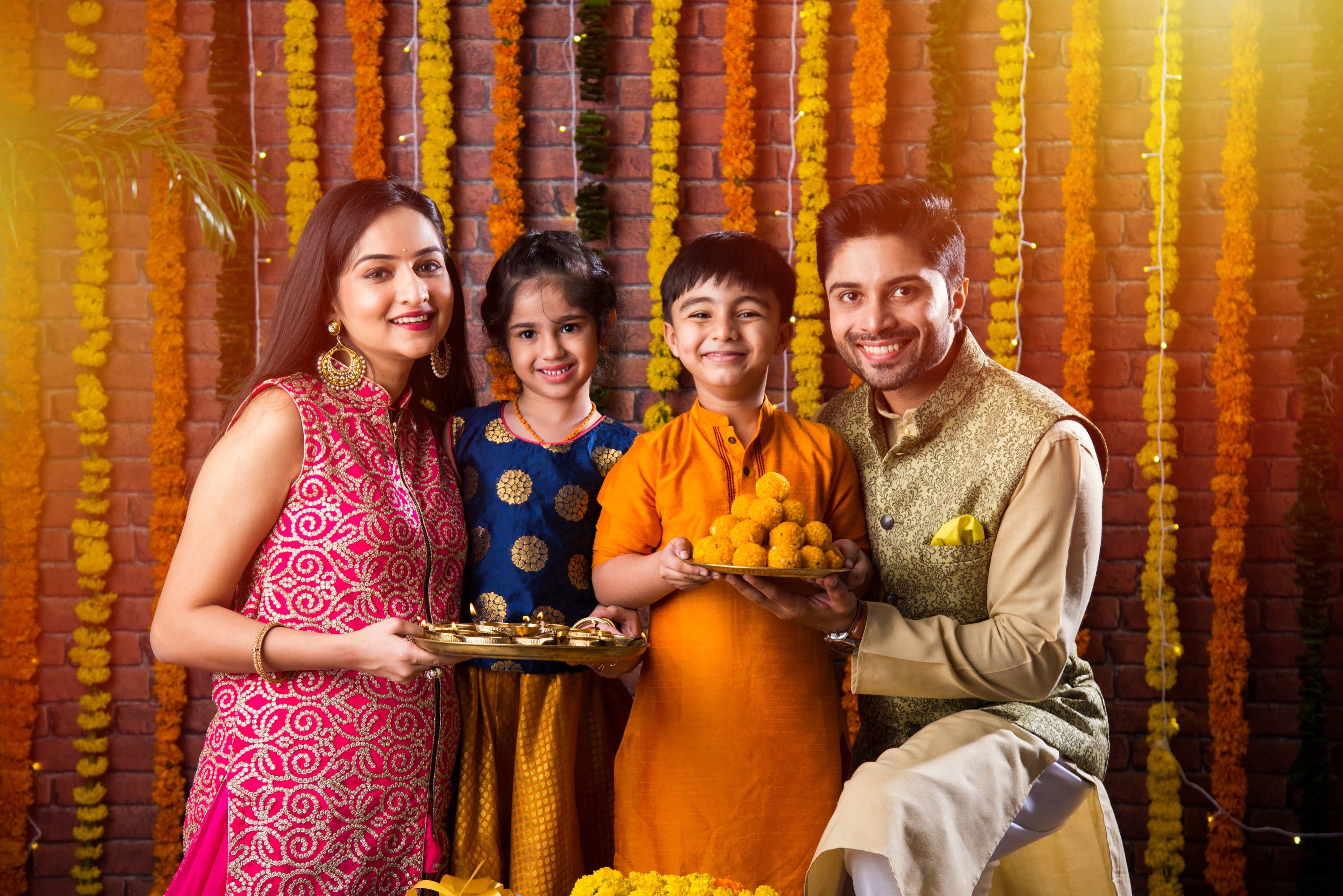 2
… enlever ses chaussures
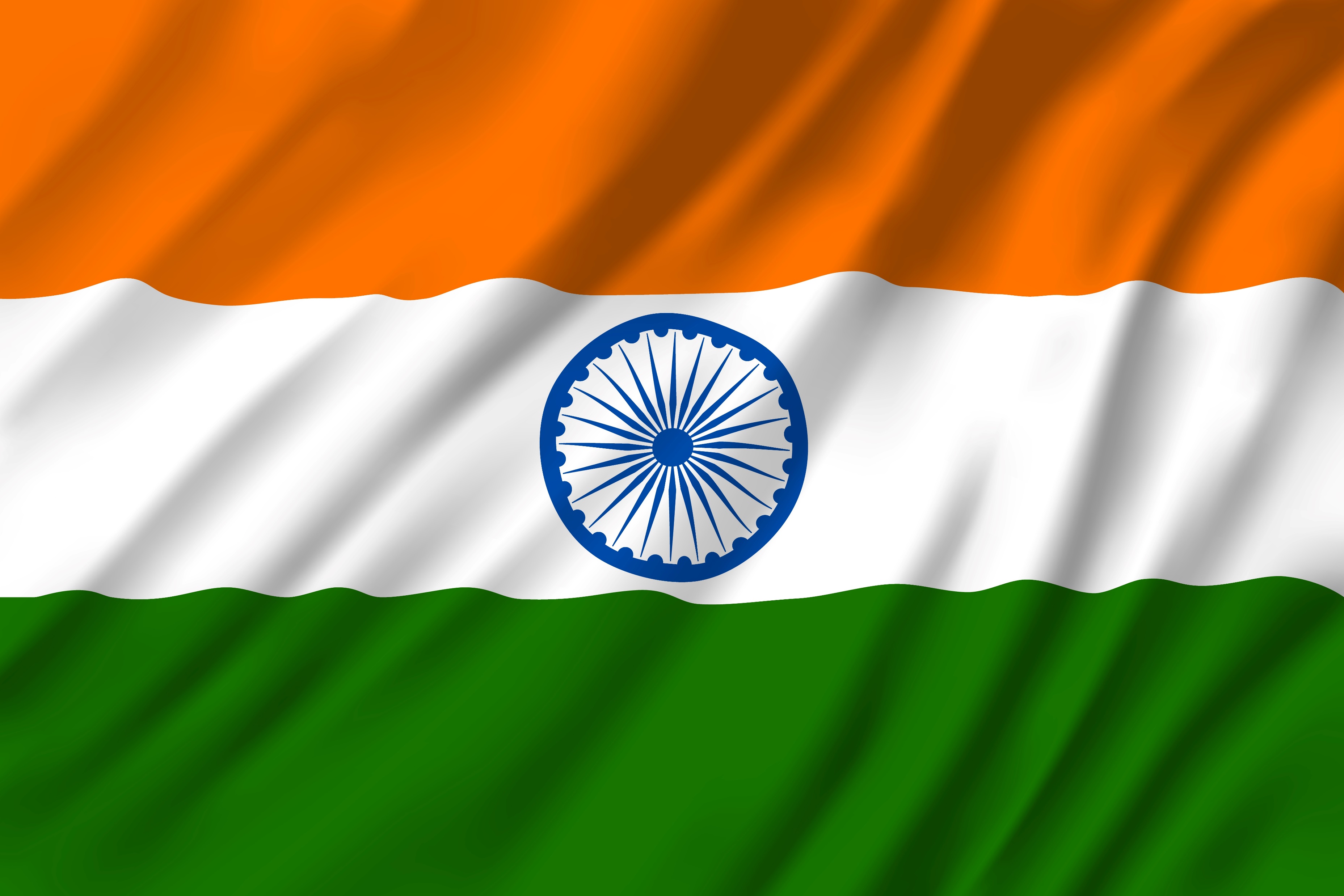 Ce que le pain est pour les Suisses est pour les Indiens...
1
… nouilles de verre
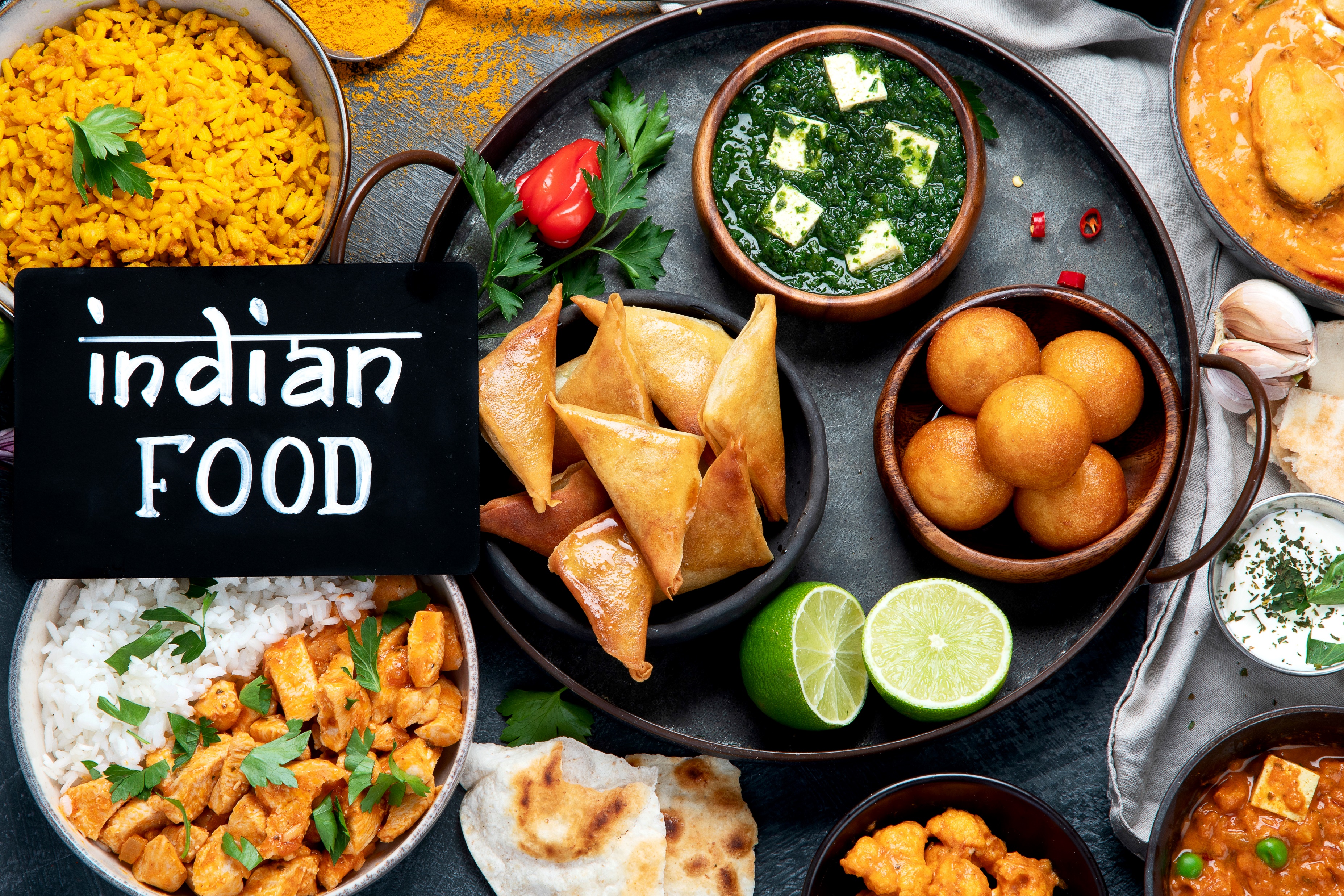 …samosas
2
3
…riz
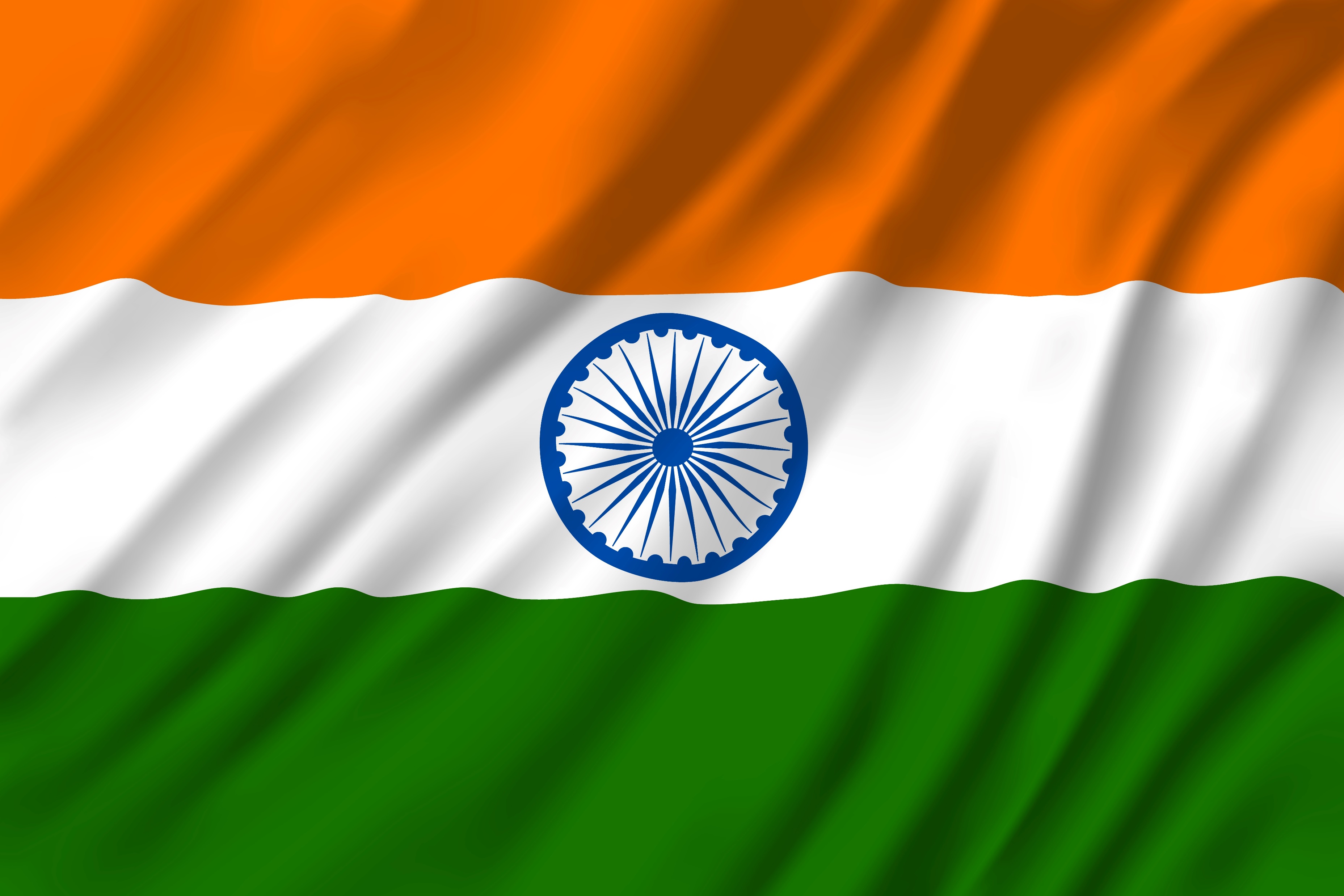 Ce que le pain est pour les Suisses est pour les Indiens...
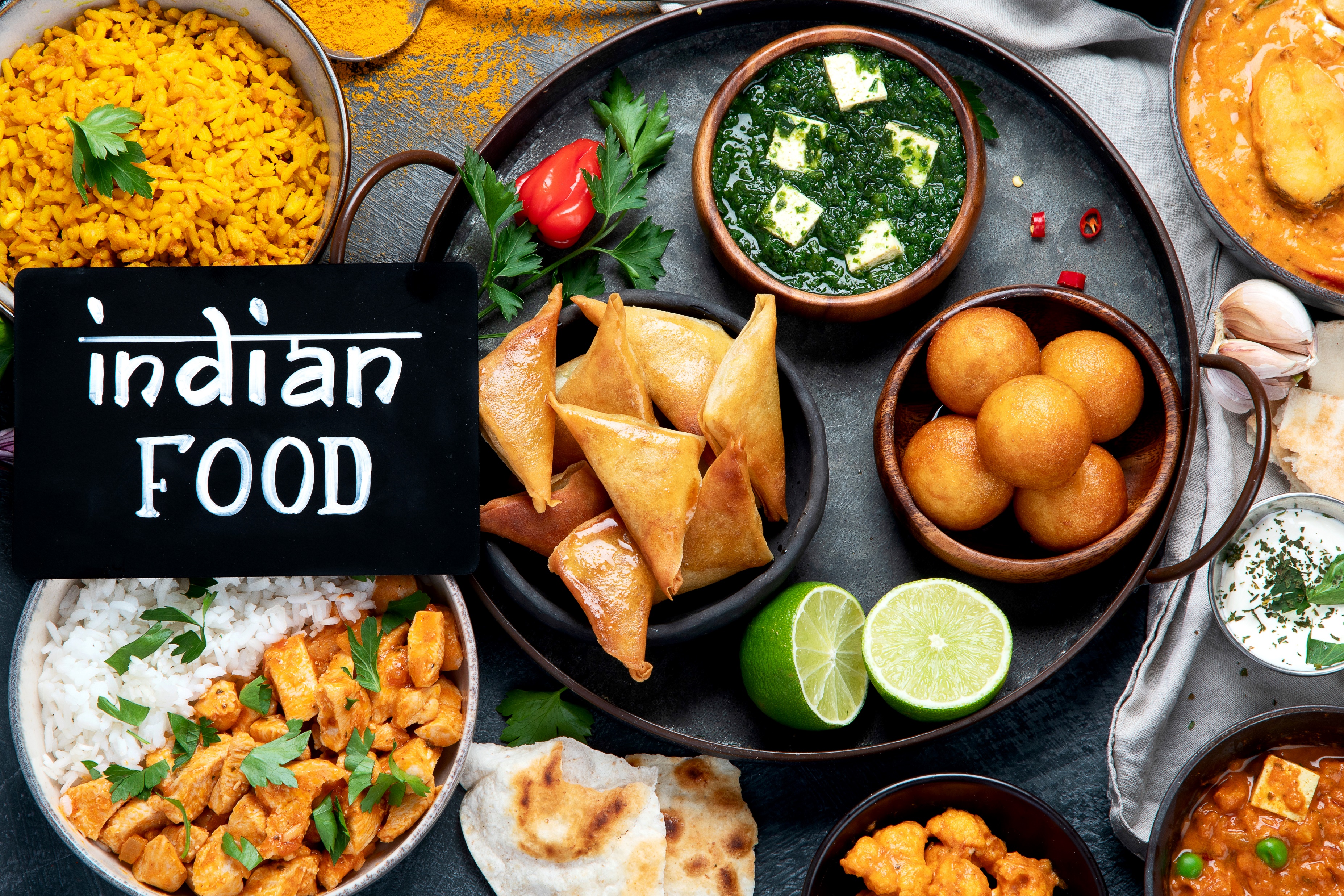 3
…riz
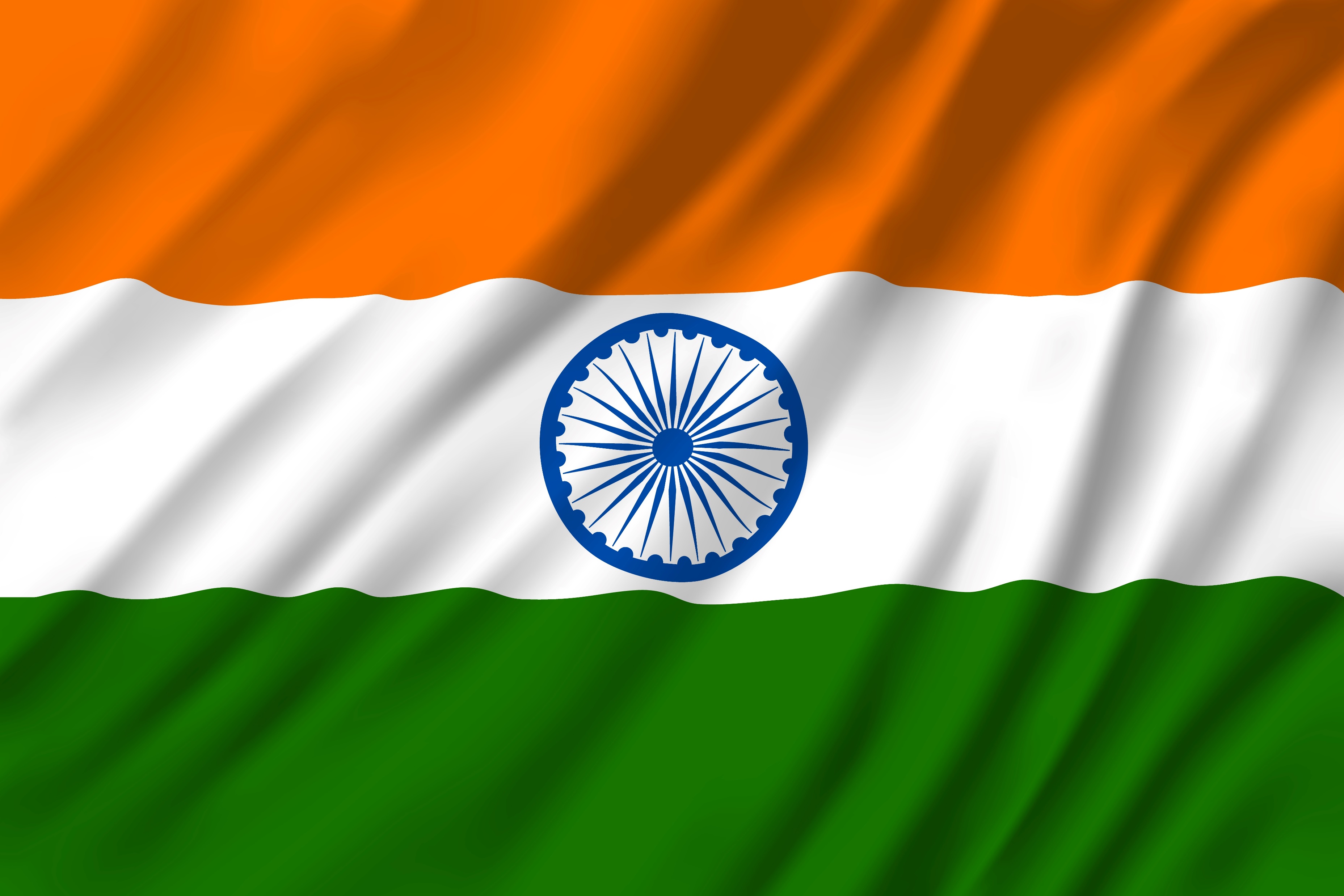 Les dieux les plus importants pour les hindous sont:
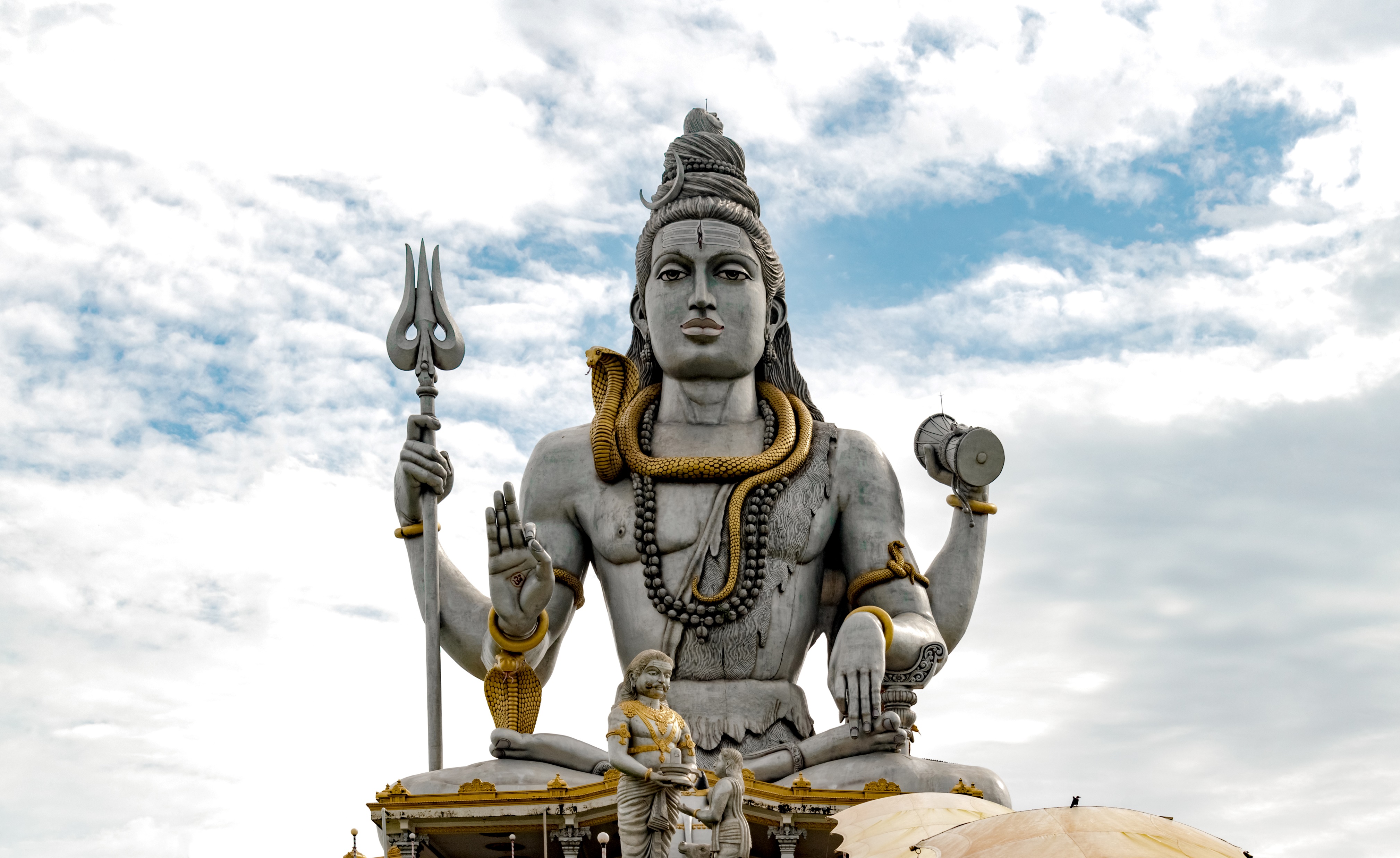 1
Tout est sacré dans   l'hindouisme
Brahma, 
Vishnu, Shiva
2
3
Buddha
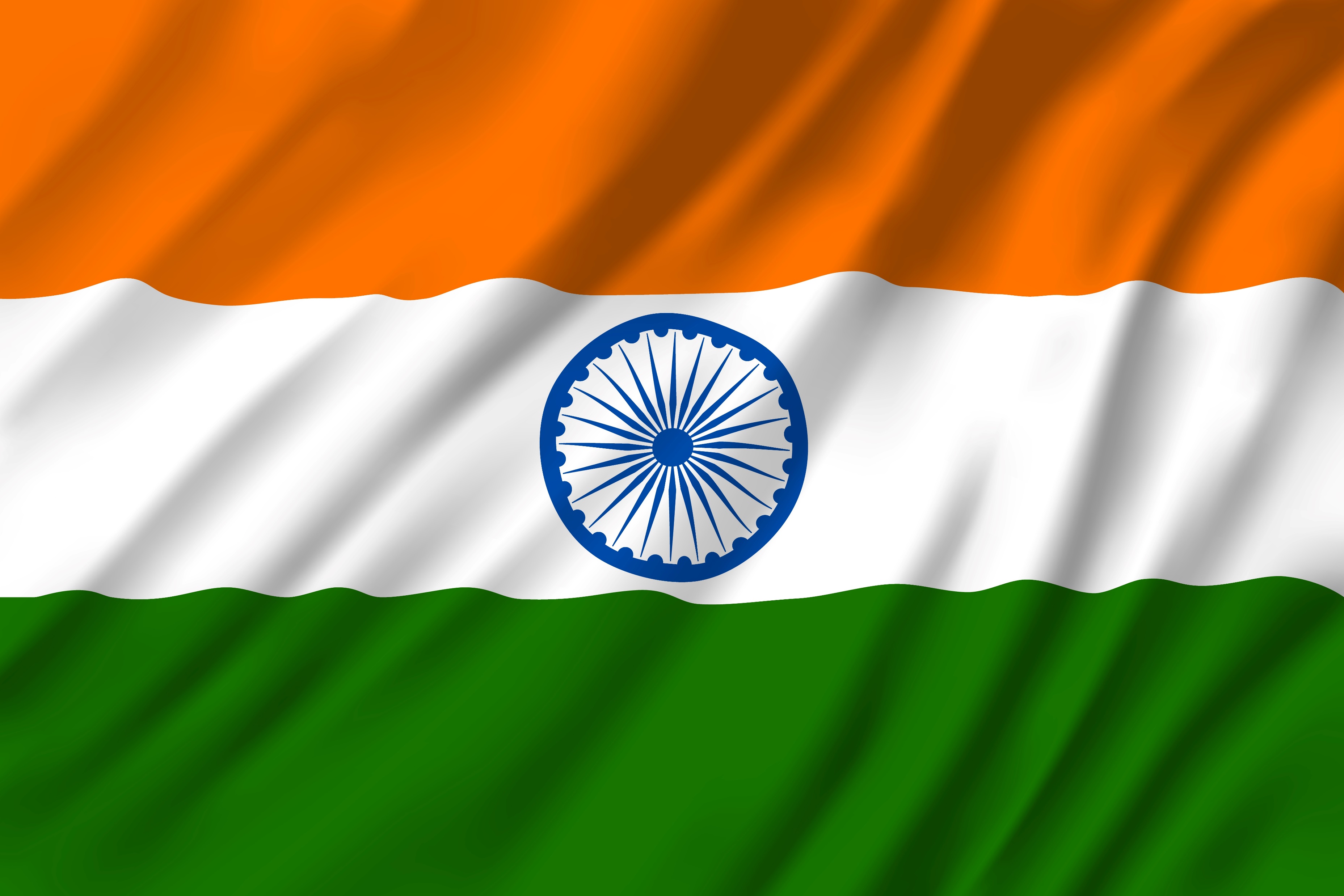 Les dieux les plus importants pour les hindous sont:
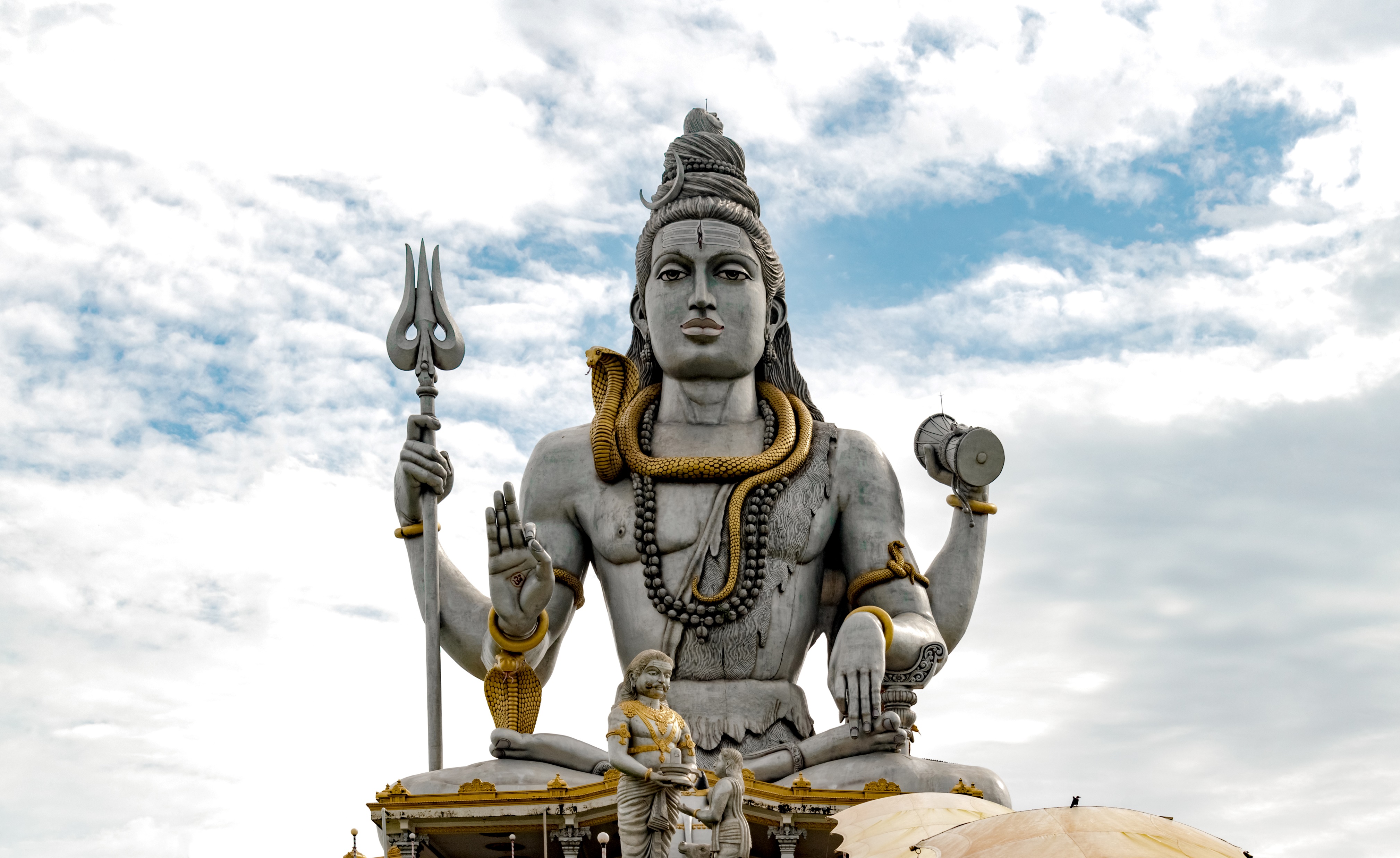 2
Brahma, 
Vishnu, Shiva
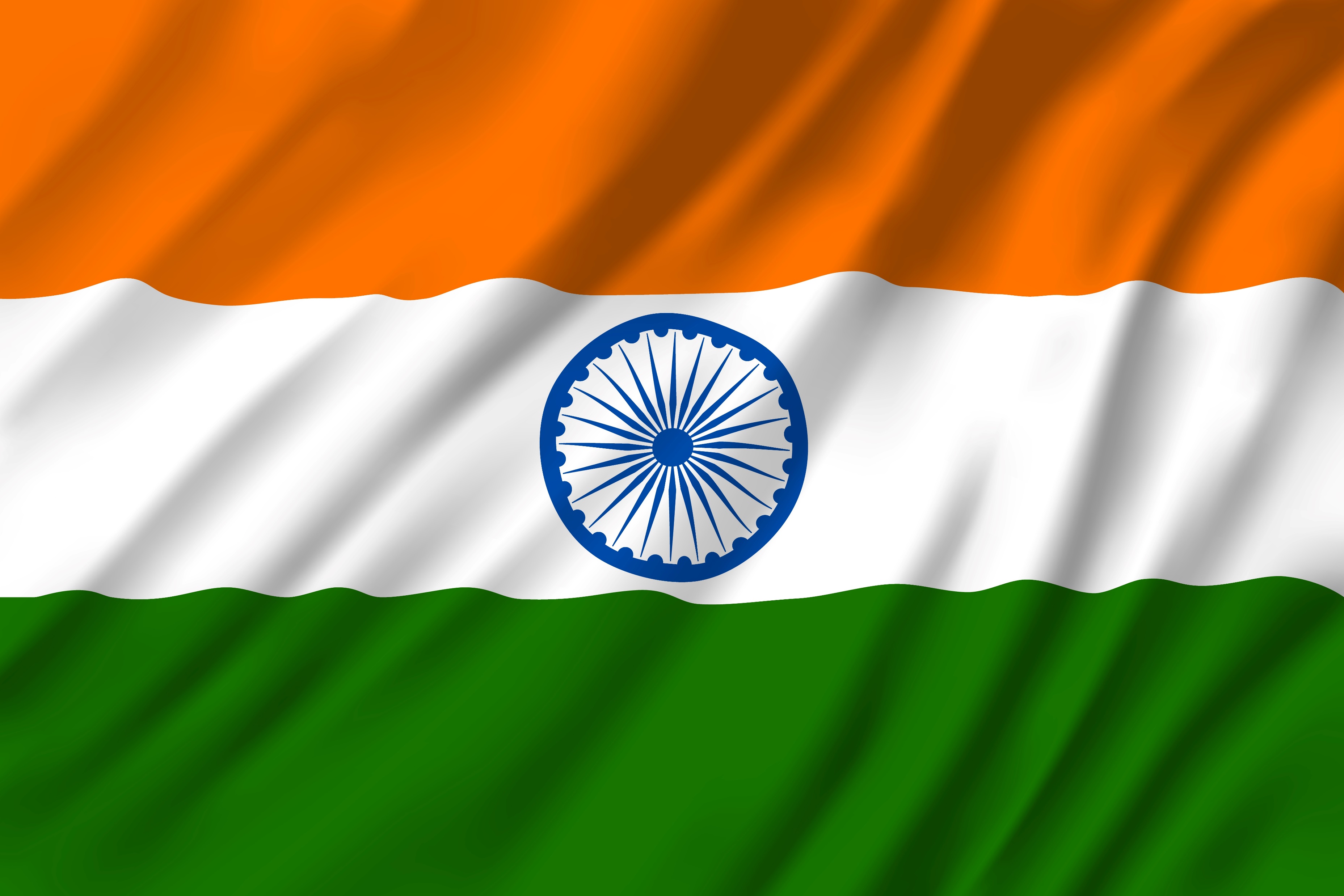 Les vaches en Inde sont...
1
…Divinités
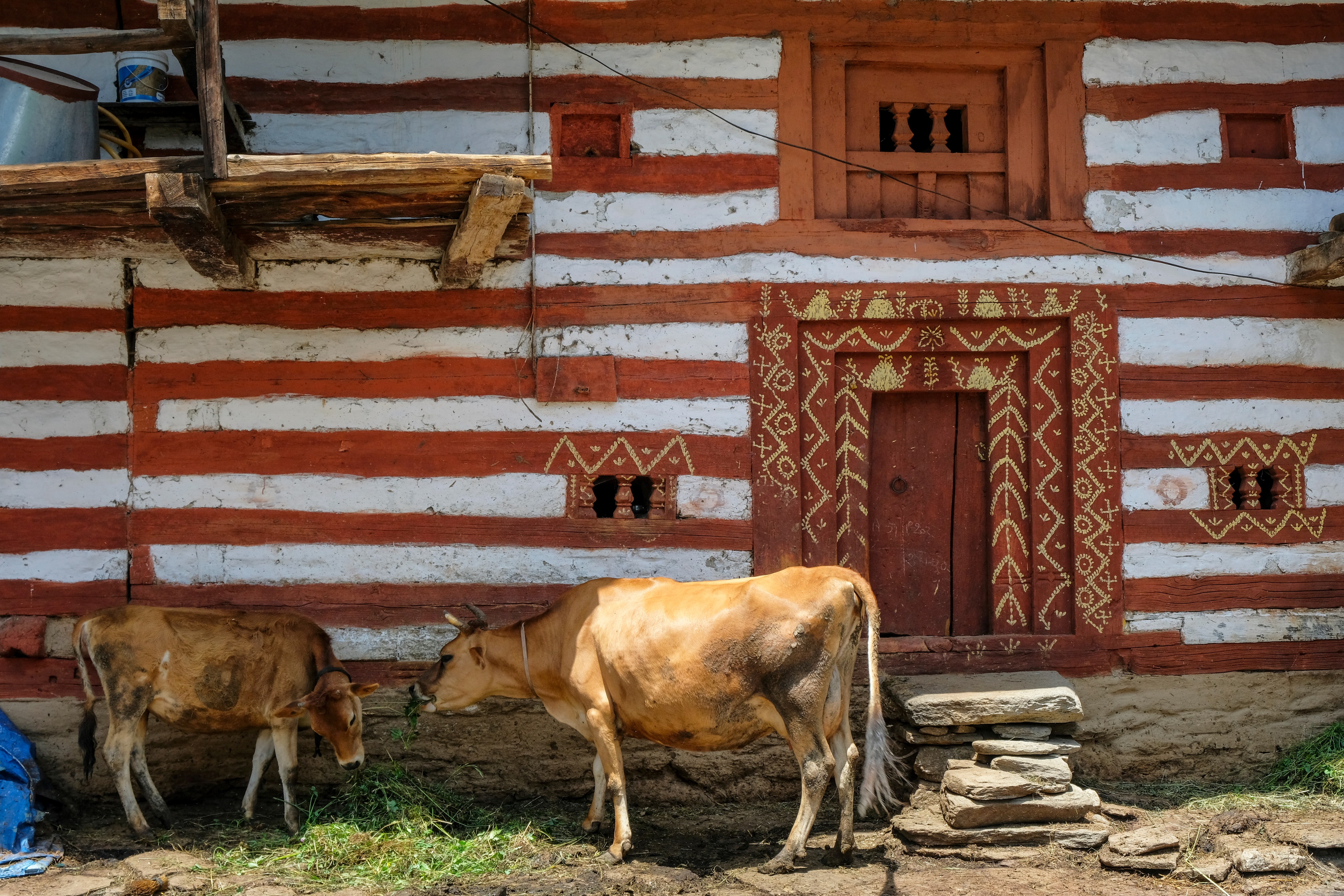 …Animaux     de ferme
2
3
…Animaux domestiques
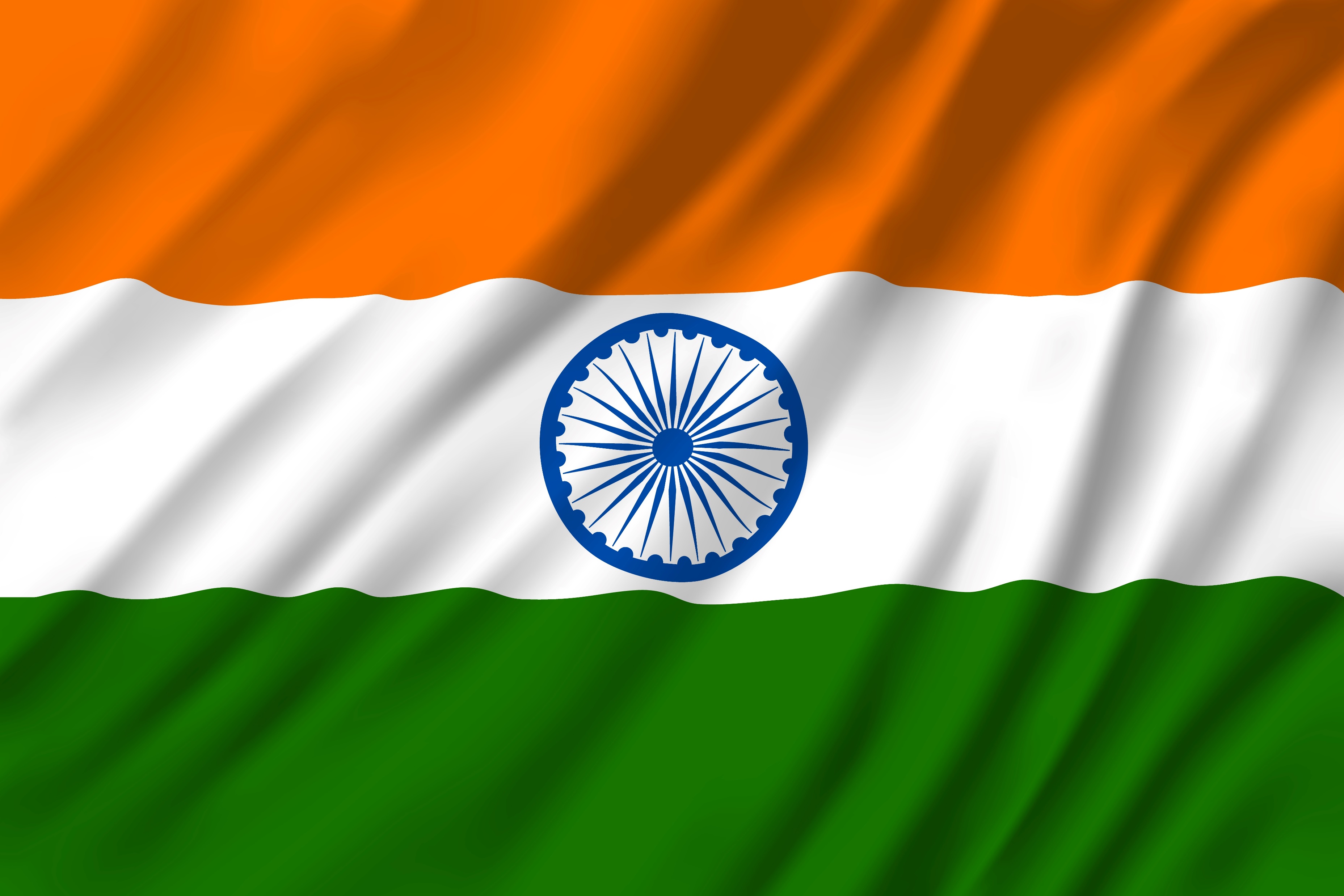 Les vaches en Inde sont...
1
…Divinités
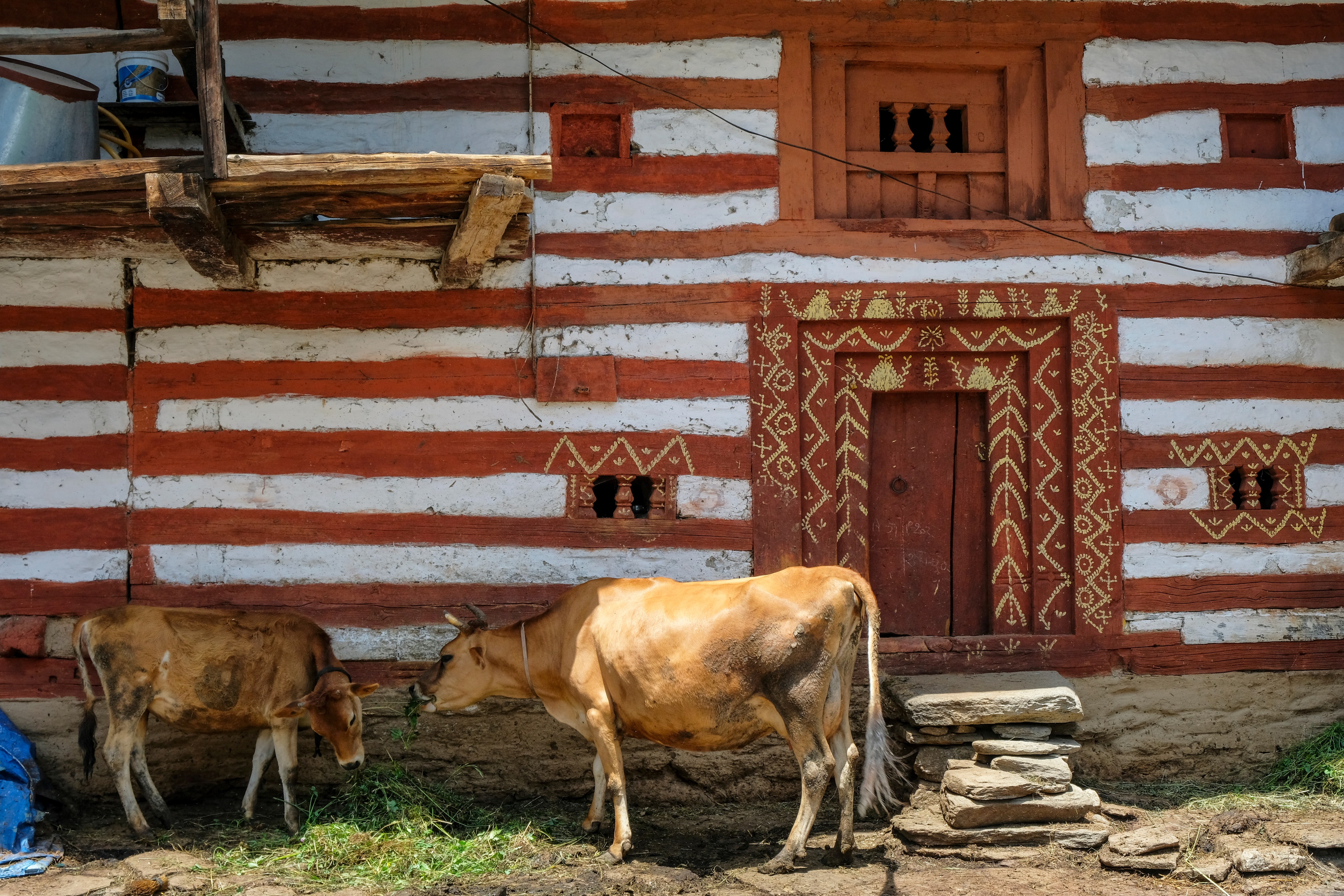 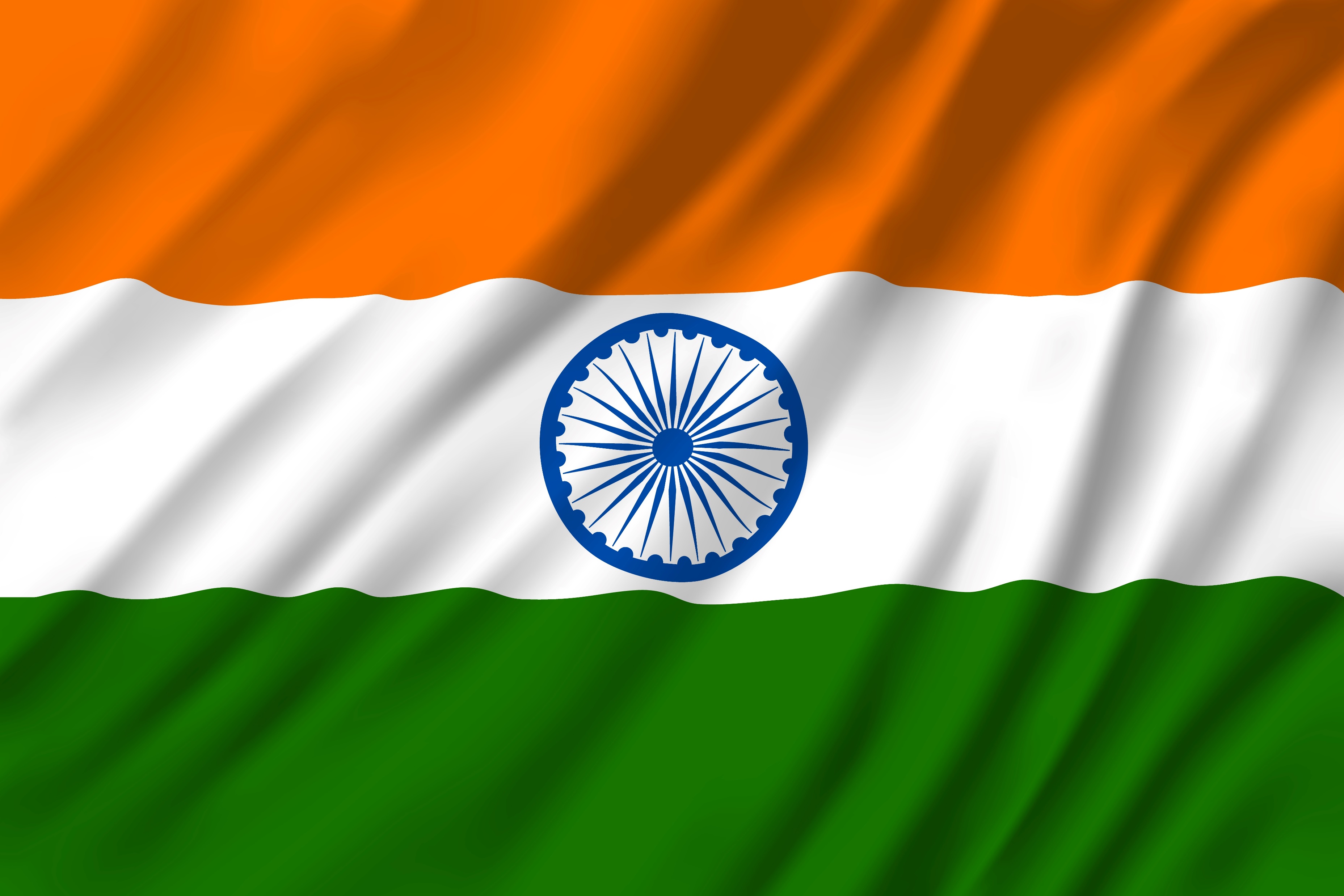 Les Indiennes portent beaucoup de bijoux. Quelle est la signification des bijoux?
1
Il montre
 la richesse 
de la femme
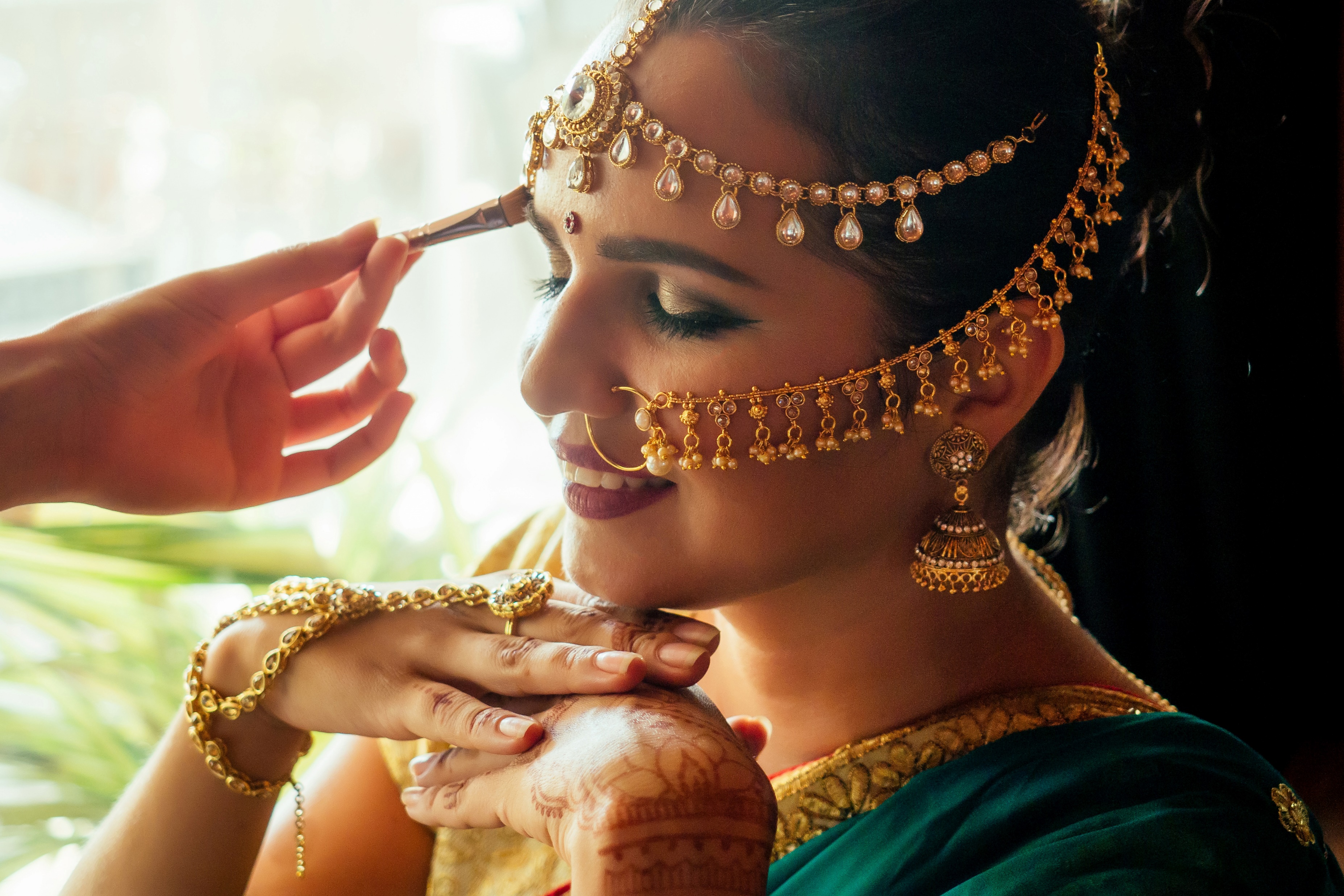 C'est un 
porte-bonheur
2
3
Il indique 
que la femme 
est mariée
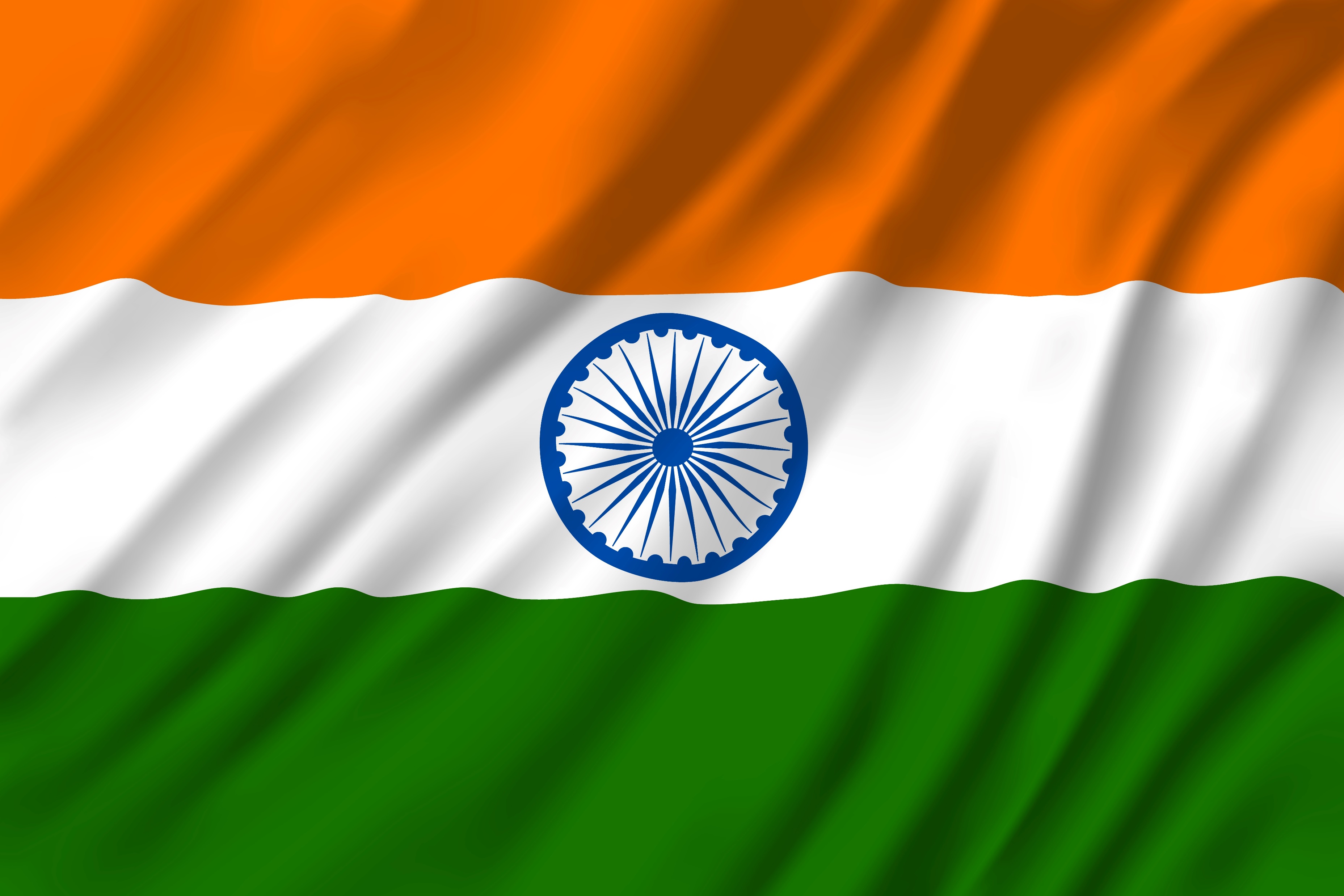 Les Indiennes portent beaucoup de bijoux. Quelle est la signification des bijoux ?
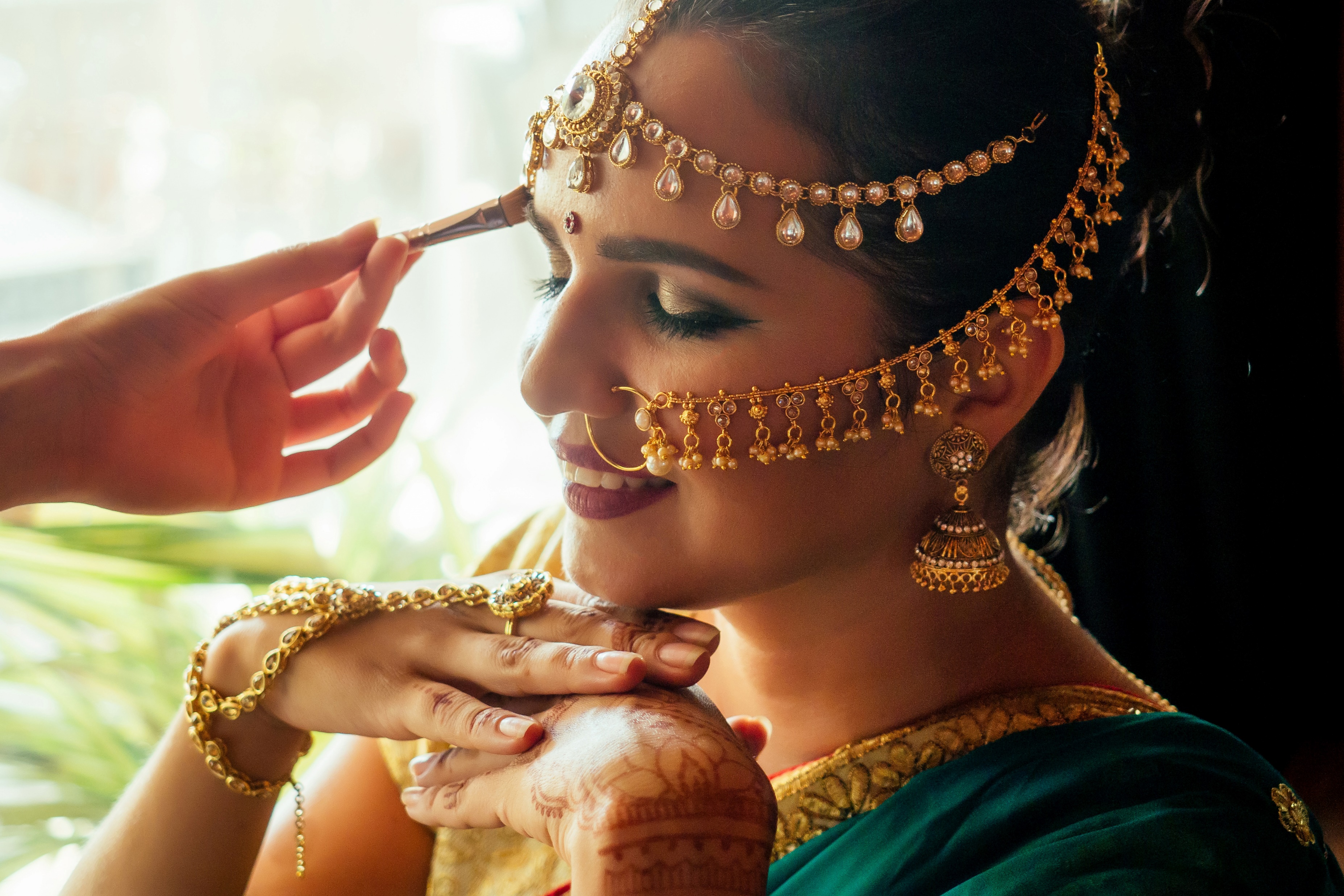 2
C'est un 
porte-bonheur
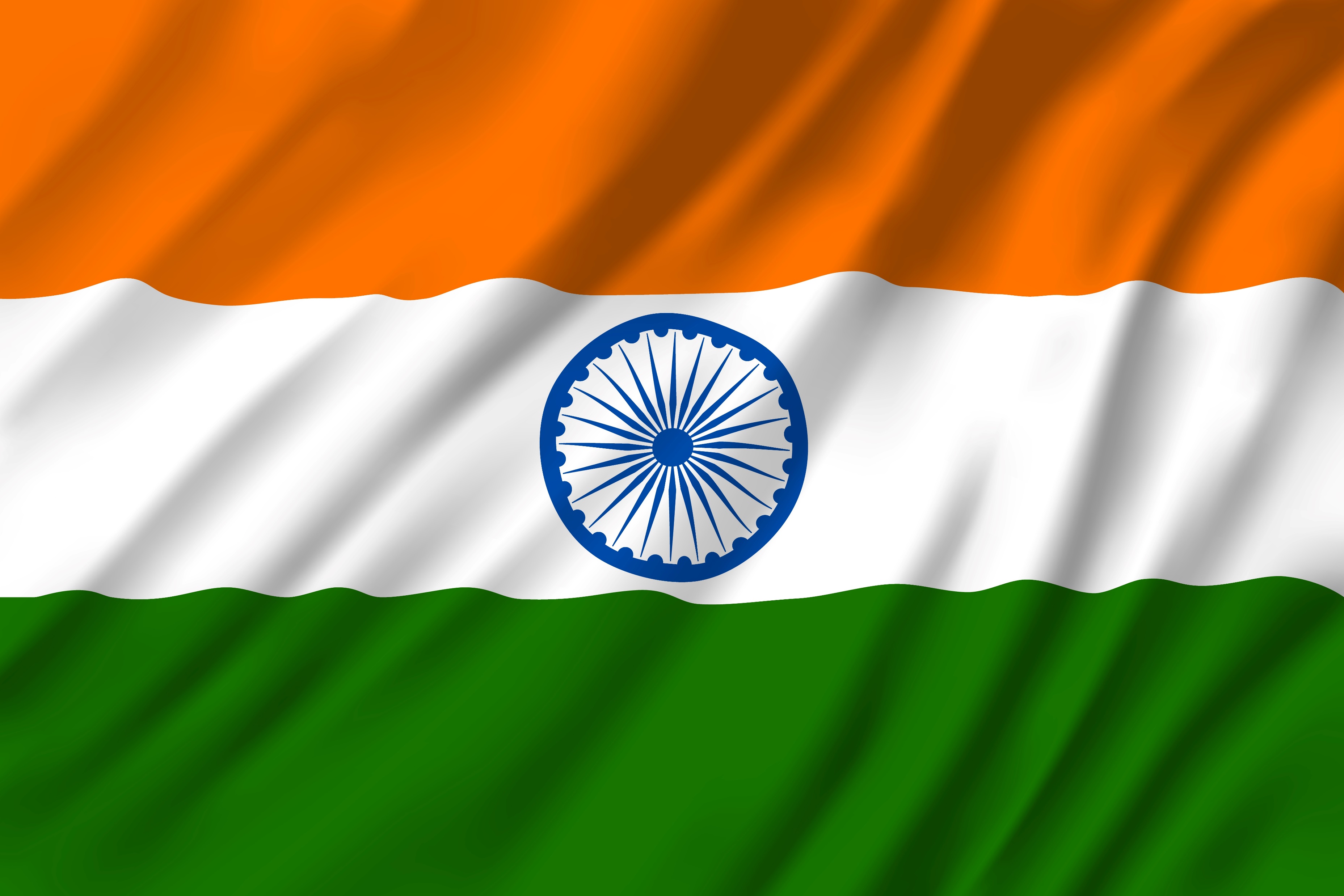 En quoi l'école indienne est-elle différente de l'école suisse?
1
Enseignement frontal, comme à l'université
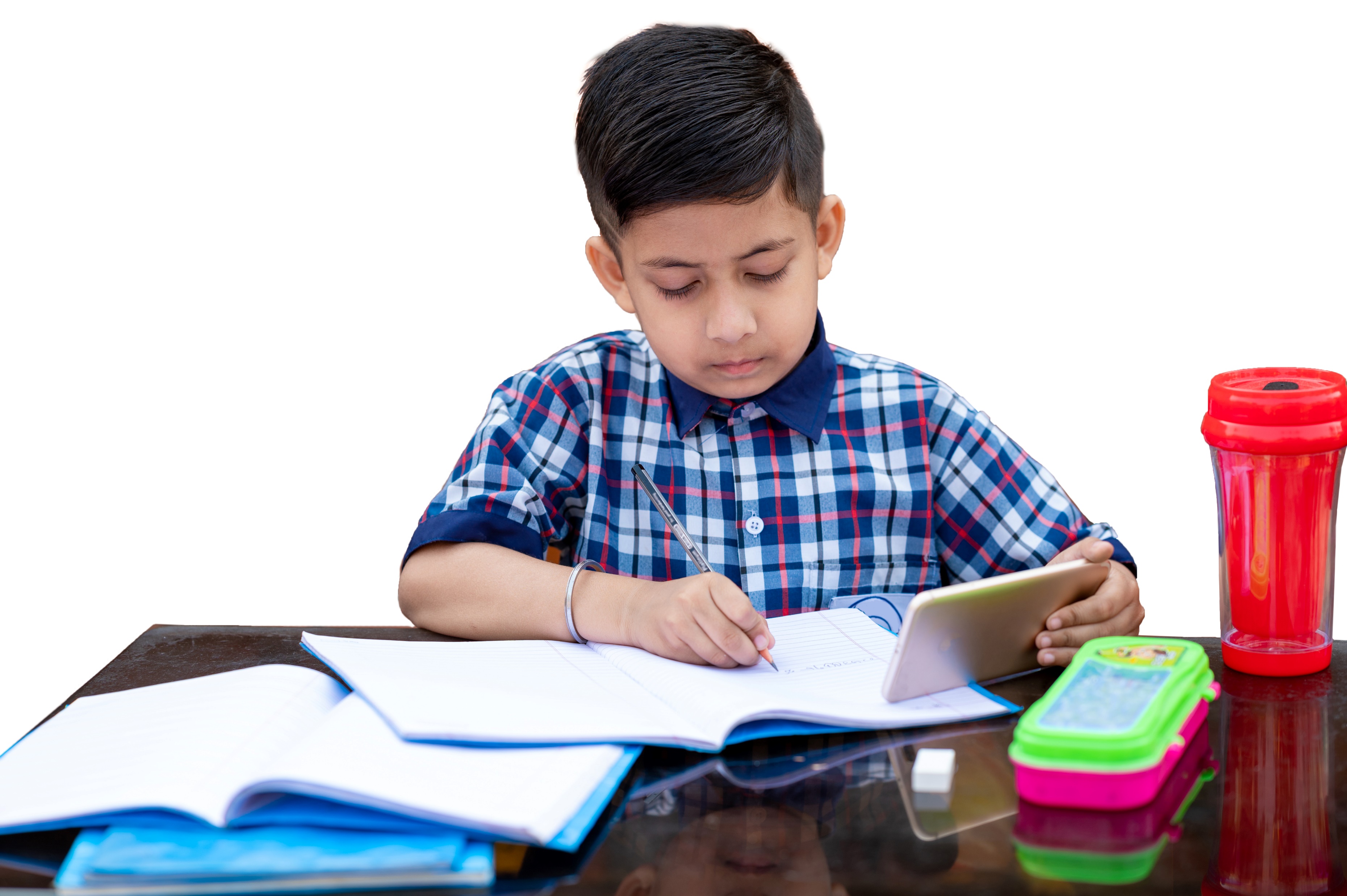 Matières: il y a le sanscrit, 
l'étude des dieux, les rituels, 
la tradition, la famille, la danse
2
3
Il n'y a qu'une seule obligation scolaire pour les garçons.      L'école ne dure que sept ans.
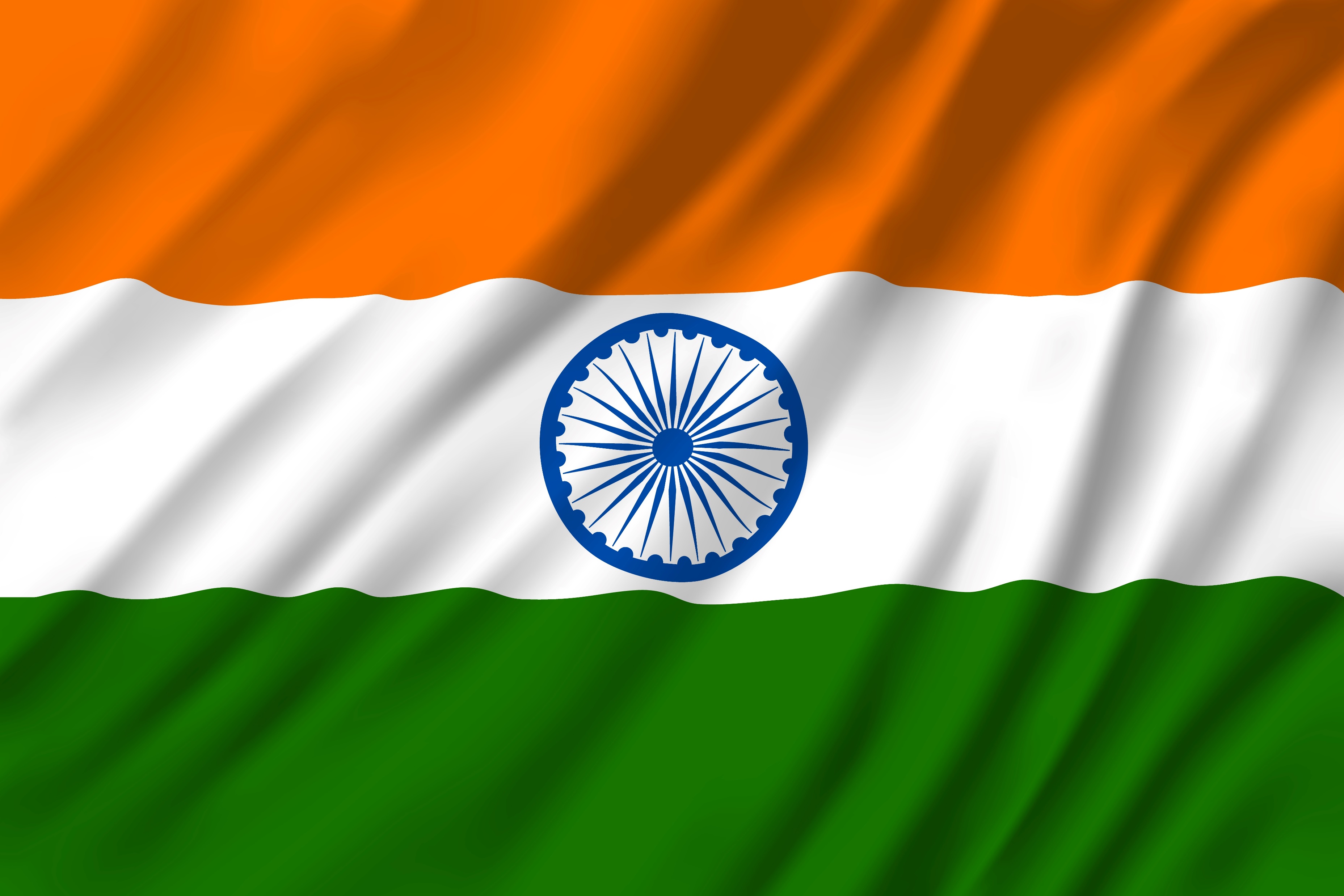 En quoi l'école indienne est-elle différente de l'école suisse?
1
Enseignement frontal, comme à l'université
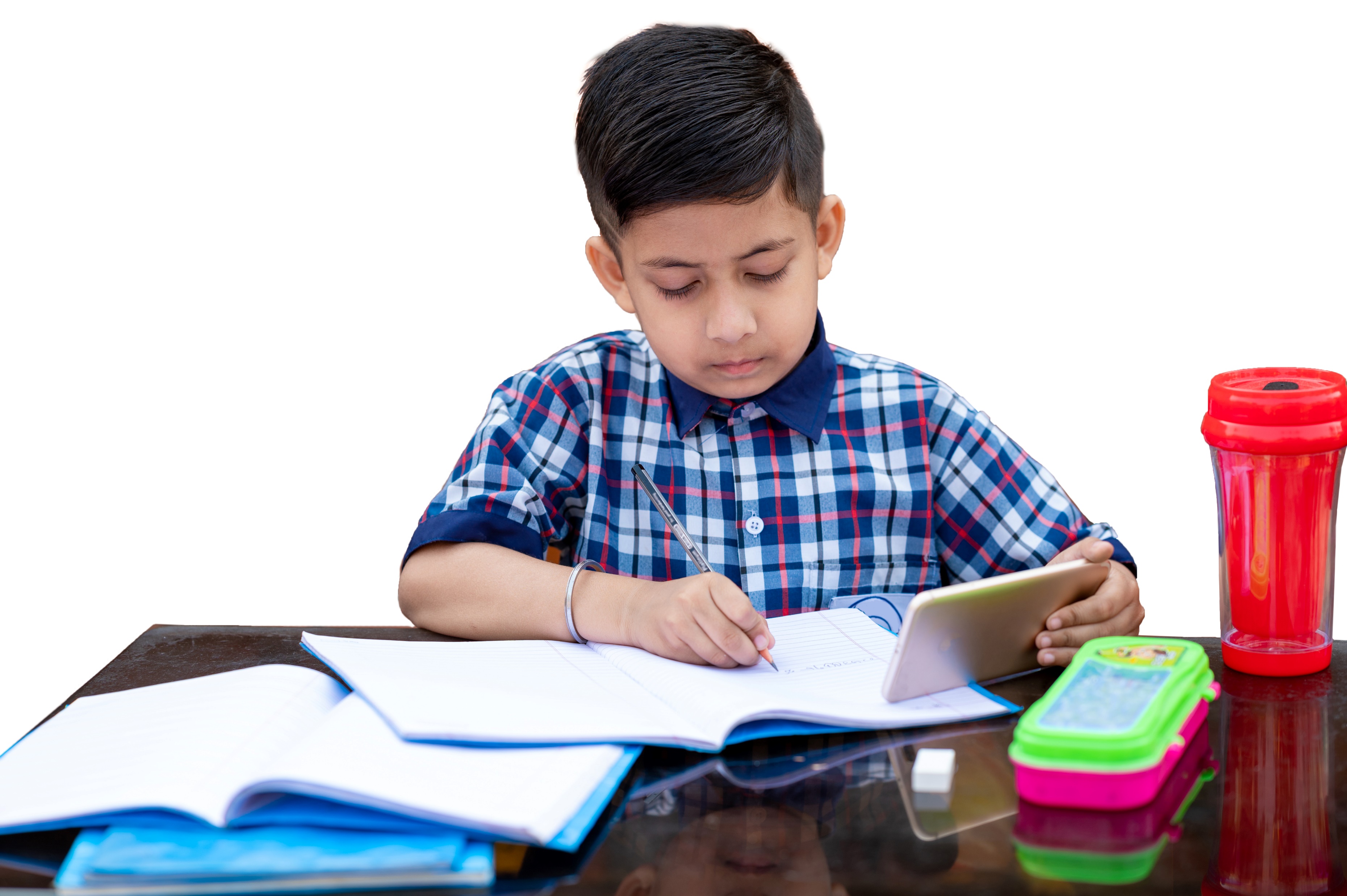 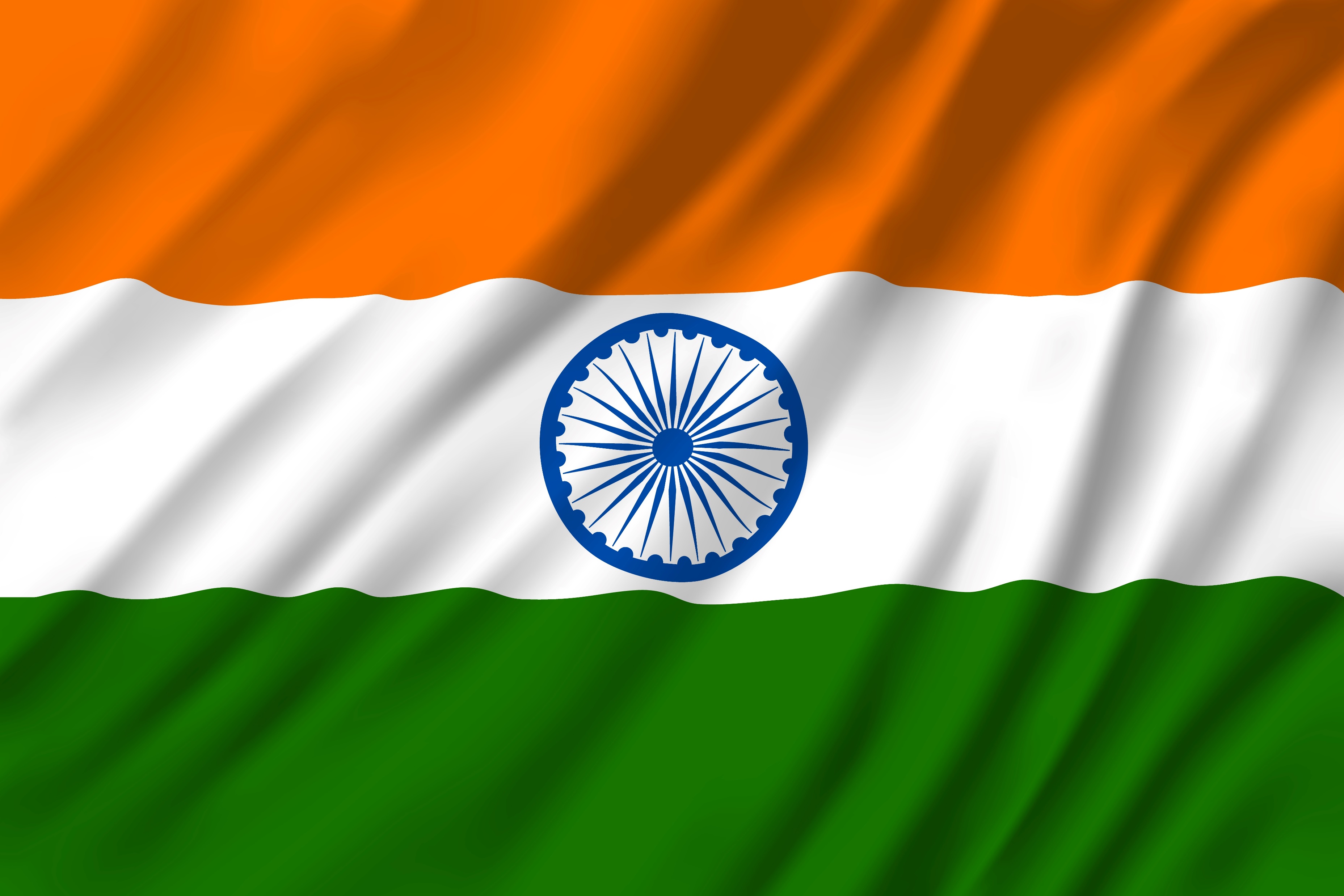 Le temple indien sur la photo s'appelle...
1
…Chennai
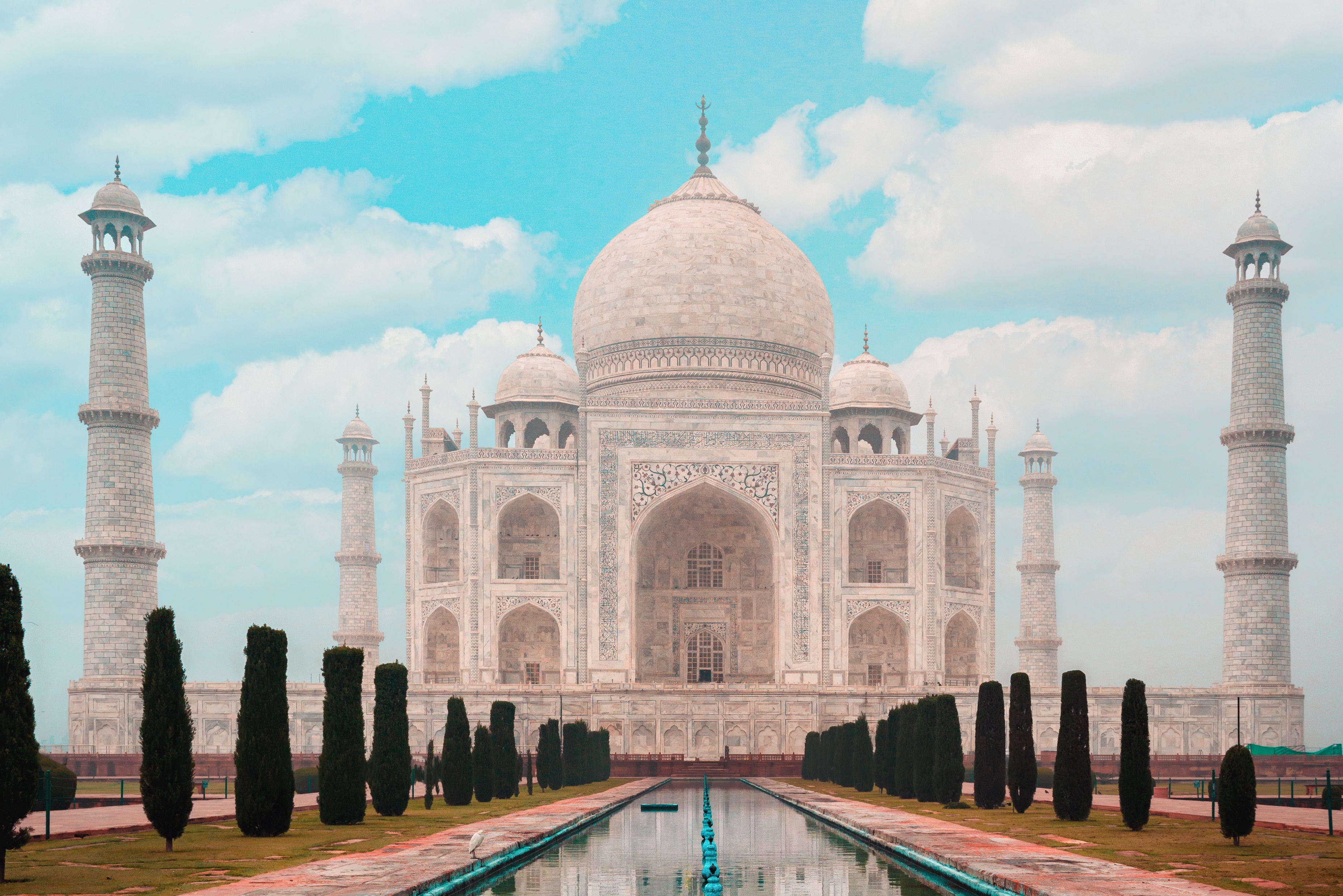 …Taj Mahal
2
3
…Itarsi
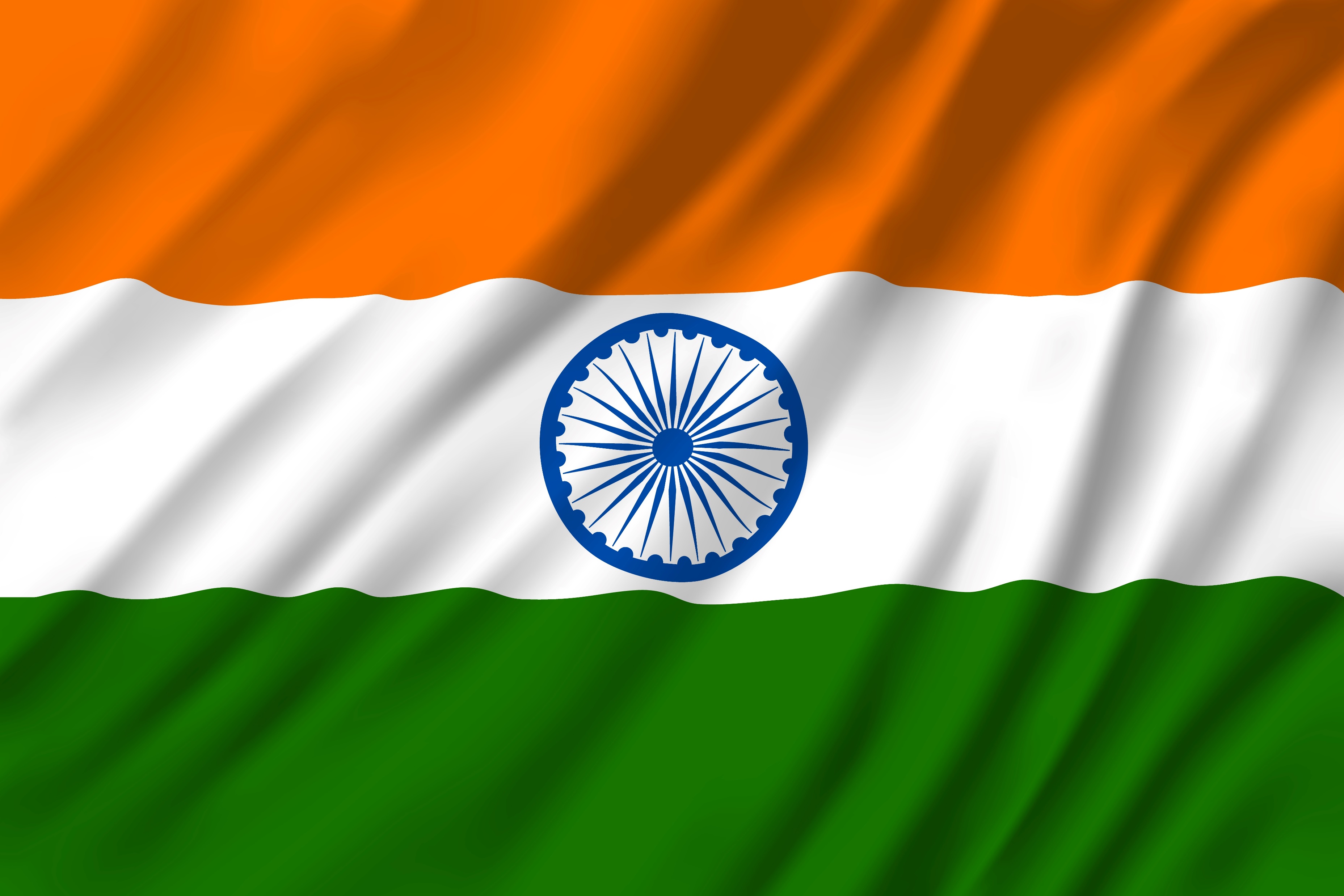 Le temple indien sur la photo s'appelle...
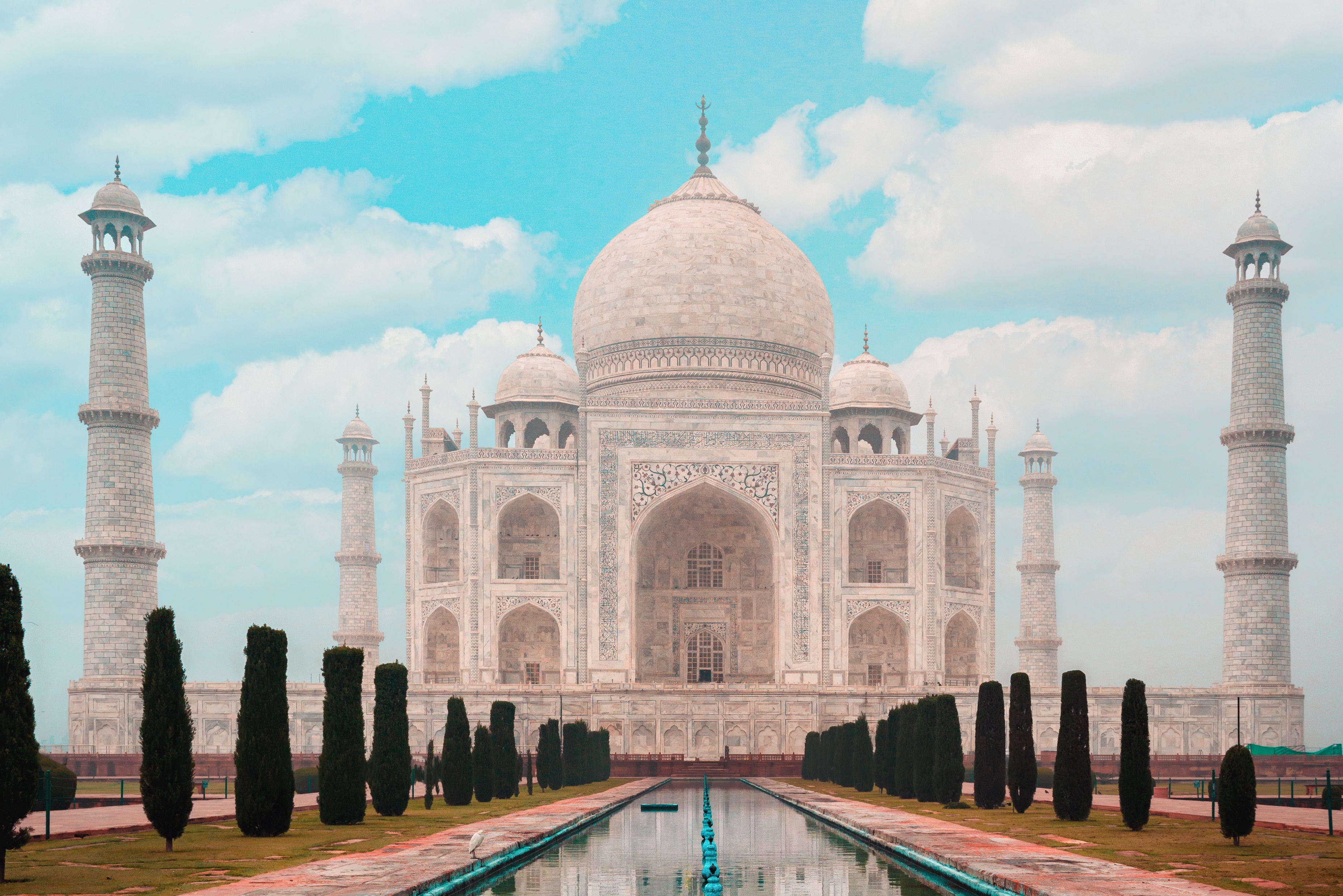 2
…Taj Mahal